На пути к элементам VIII периода Таблицы Д.И. Менделеева 
(вести с Фабрики СТЭ) 

В.К. Утенков

Лаборатория  ядерных  реакций  ОИЯИ
DC280
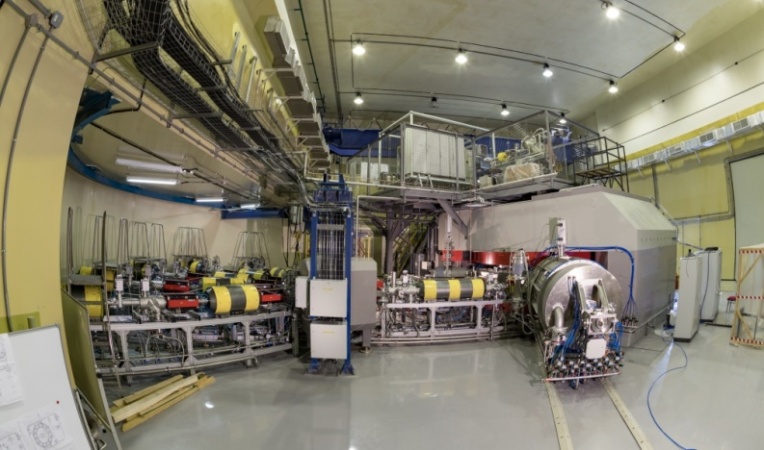 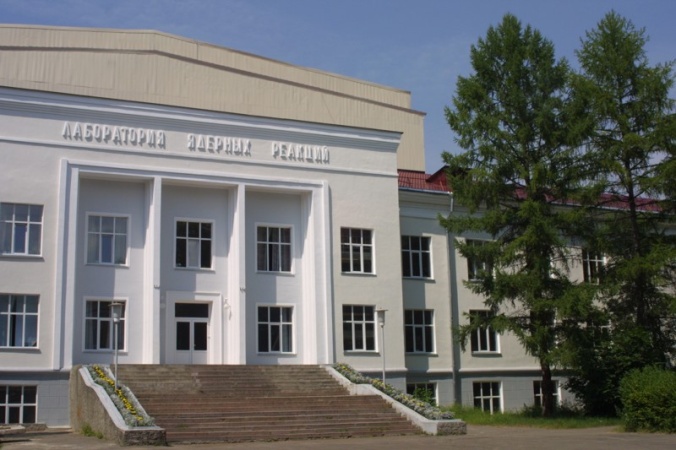 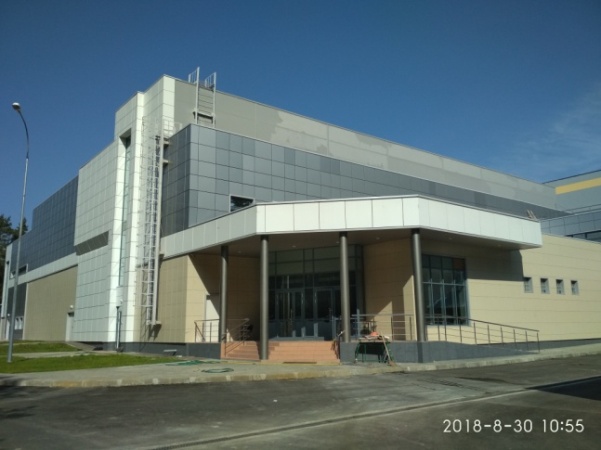 DGFRS-2
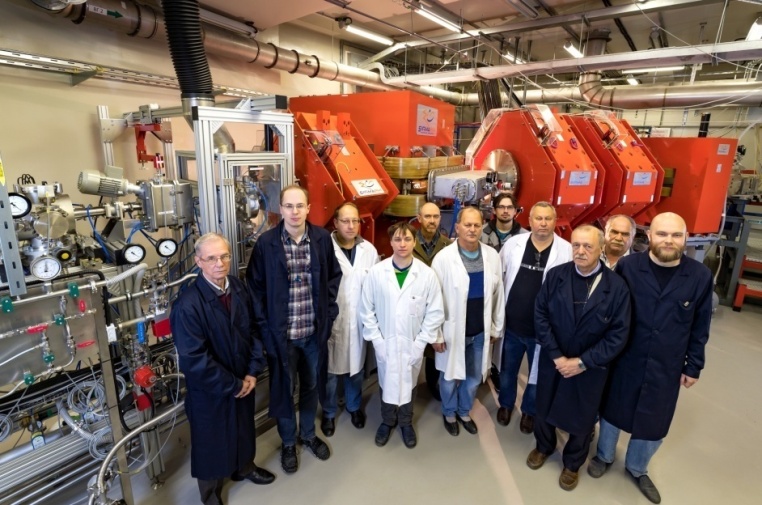 Совещание по физике тяжелых ионов, 15 мая 2024
Фабрика СТЭ
Дубненский газонаполненный сепаратор DGFRS-2
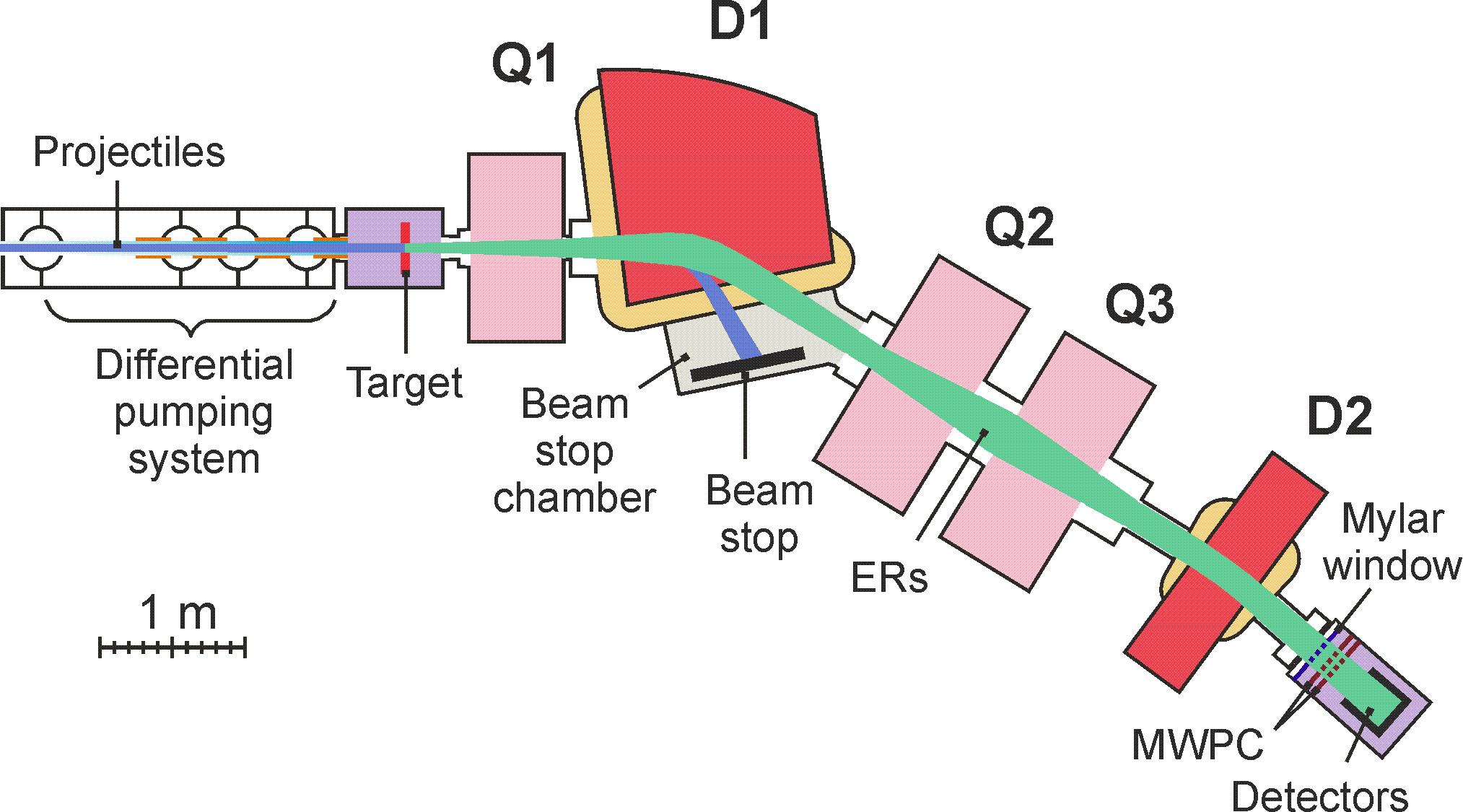 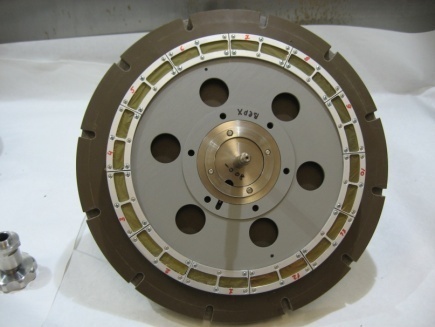 24-см мишень, 12 секторов
Вращающаяся мишень, магниты (Q1, D1, Q2, Q3, D2), стоппер, камера детекторов.
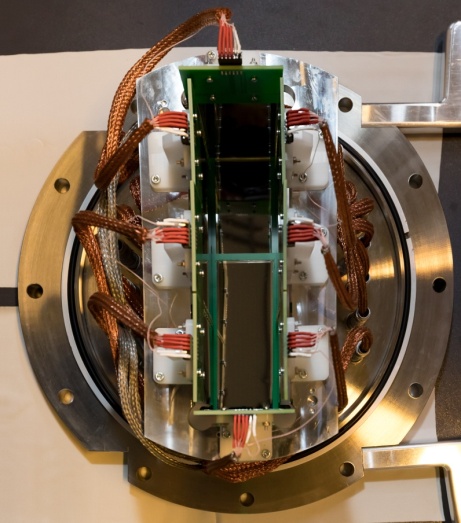 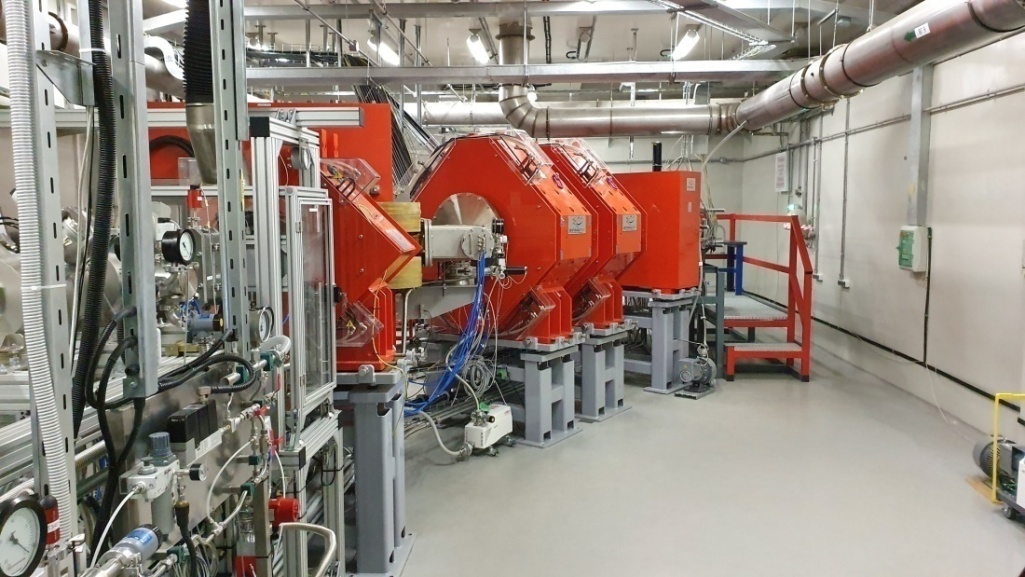 48220  DSSD & 60120 SSSD
Цифровая и аналоговая электроника
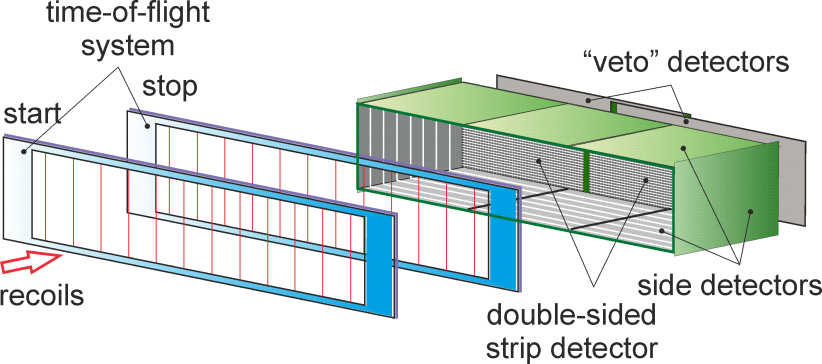 Область известных изотопов сверхтяжелых элементов
Получение новых изотопов и синтез новых элементов 119, 120…
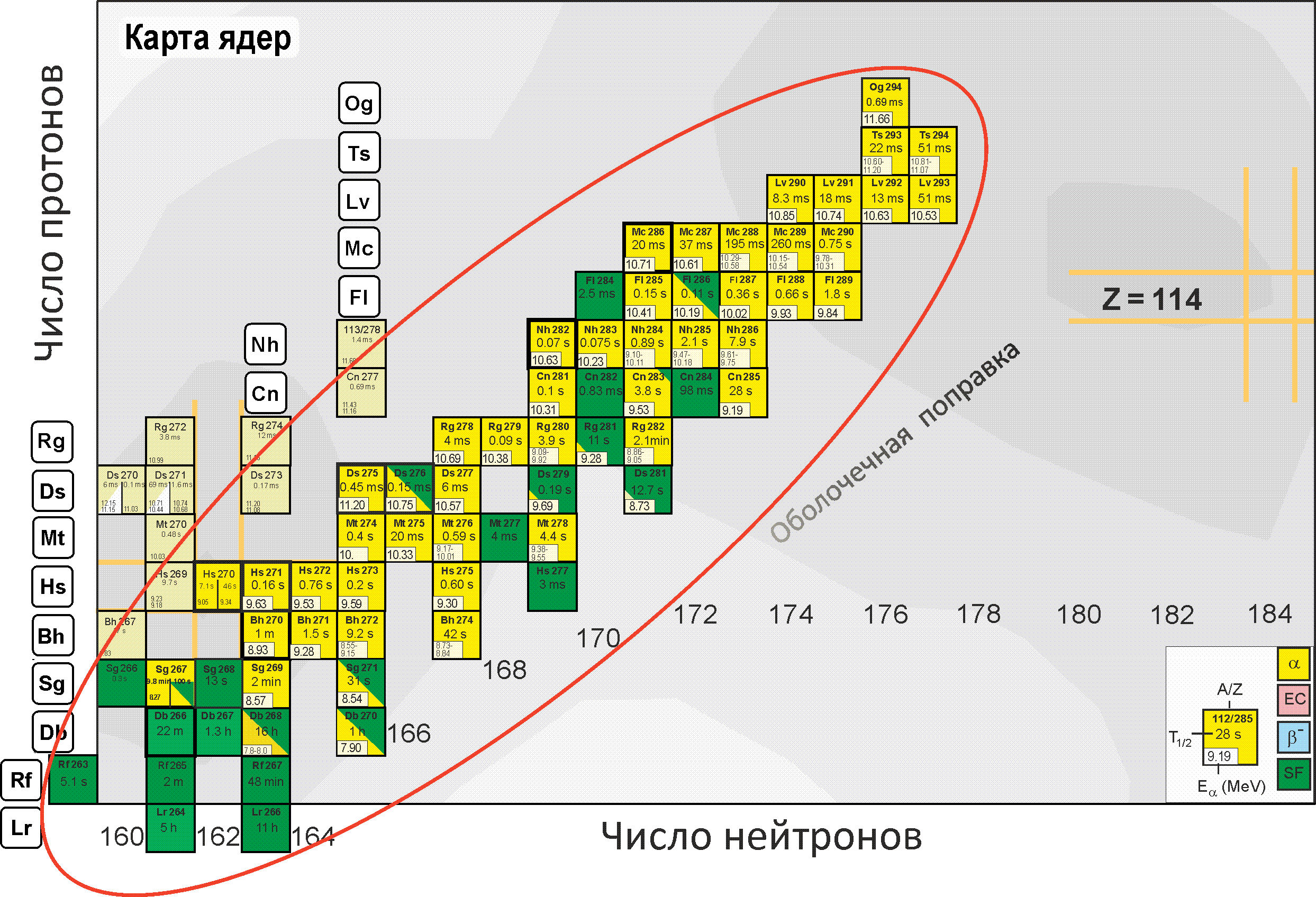 50Ti, 54Cr…
238U – 249Cf + 48Ca
Легкие изотопы
2n канал
[Speaker Notes: A new accelerator(CAFE2) and gas-filled recoil separator(SHANS2) have been built at IMP.  The detectors and rotating target are shown.]
Предсказания  сечений  образования  изотопов  элементов  119  и  120  в реакциях 249Bk+50Ti,  249-251Cf+50Ti , 248Cm+54Cr 
(отличаются  на  2-3  порядка)
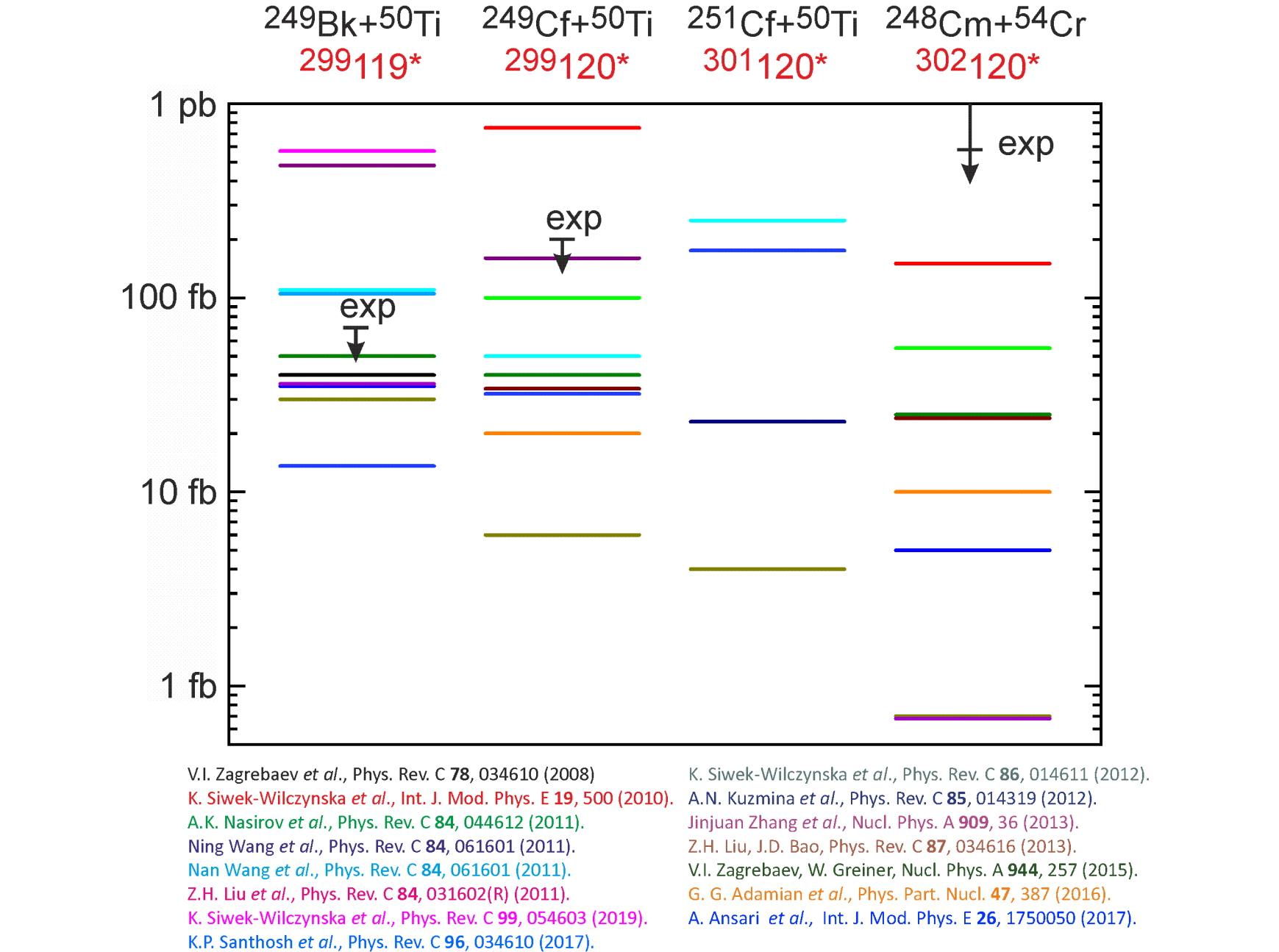 Сечение продуктов реакций полного слияния
48Ca       50Ti       54Cr

245Cm + 48Ca      293Lv*
  242Pu + 50Ti       292Lv*
    238U + 54Cr      292Lv*
sER(Ec.m.) = sc(Ec.m., J) x PCN(Ec.m., J) x Wsur(Ec.m., J)
сечение захвата 
                         вероятность формирования
                                    составного ядра
                                                           вероятность выживания
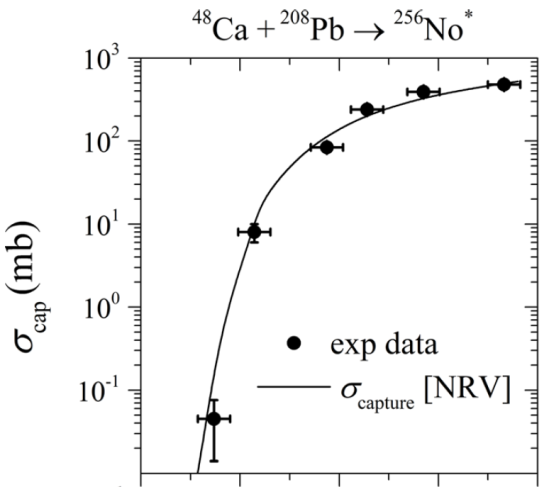 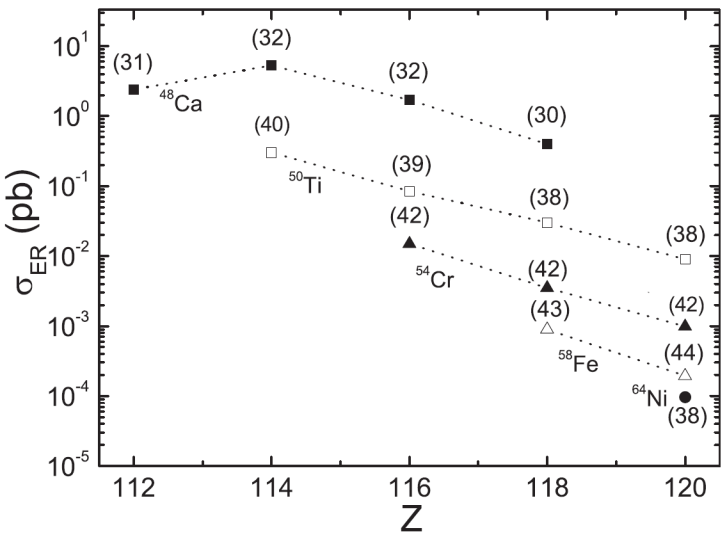 48Ca
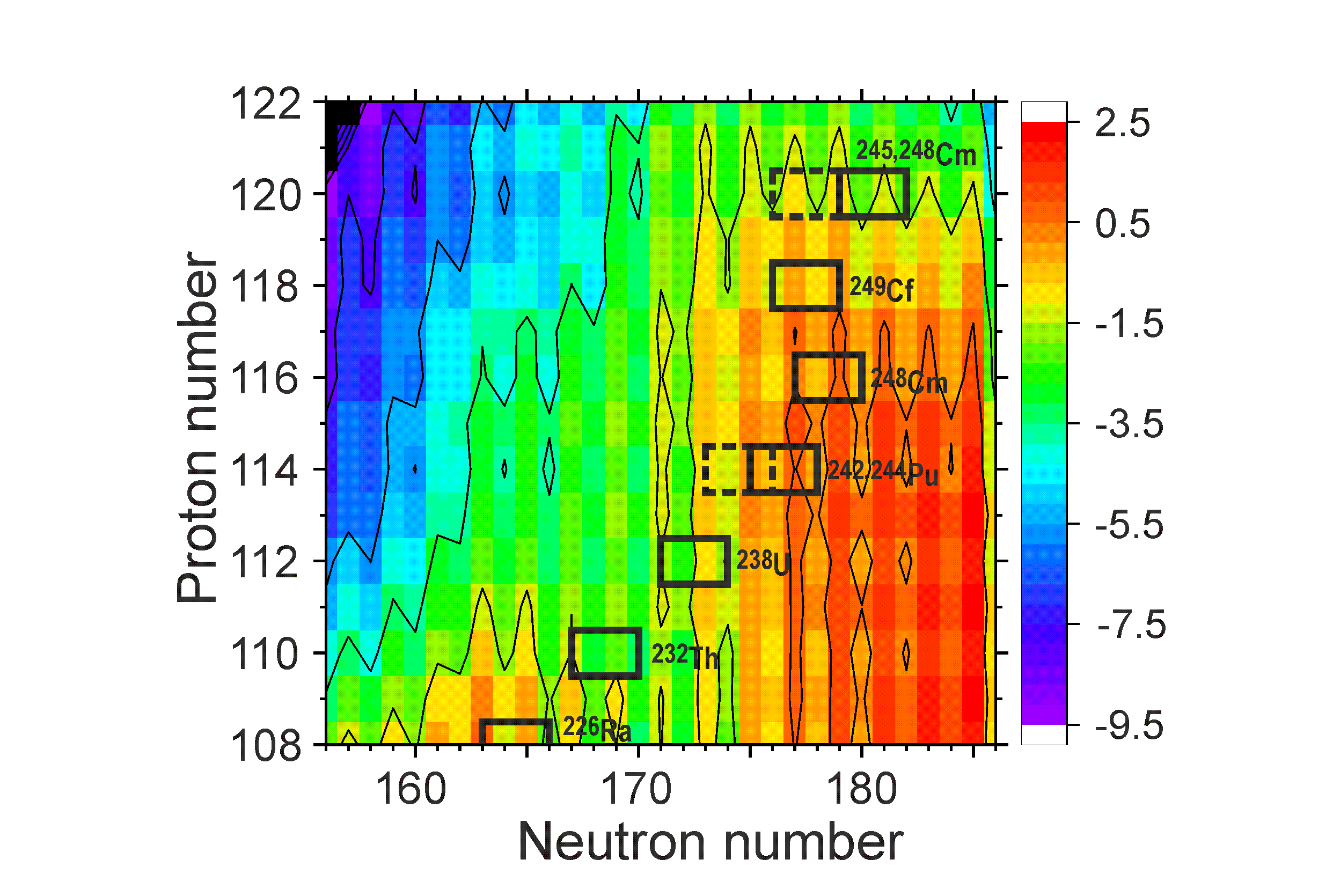 50Ti
54Cr
эксперимент
расчет
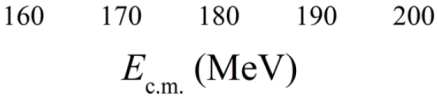 Wsur ~ exp(Bf – Bn)
изучение сечений образования ядер на границе стабильности
синтез одного составного ядра в разных реакциях
P. Jachimowicz  et al., 2021
G.G. Adamian et al., 2020
M.G. Itkis et al., 2022
Ядра на границе стабильности
232Th + 48Ca  280Ds*             238U + 40Ar  278Ds*

Сечение образования и свойства распада изотопов 273, 275, 276Ds
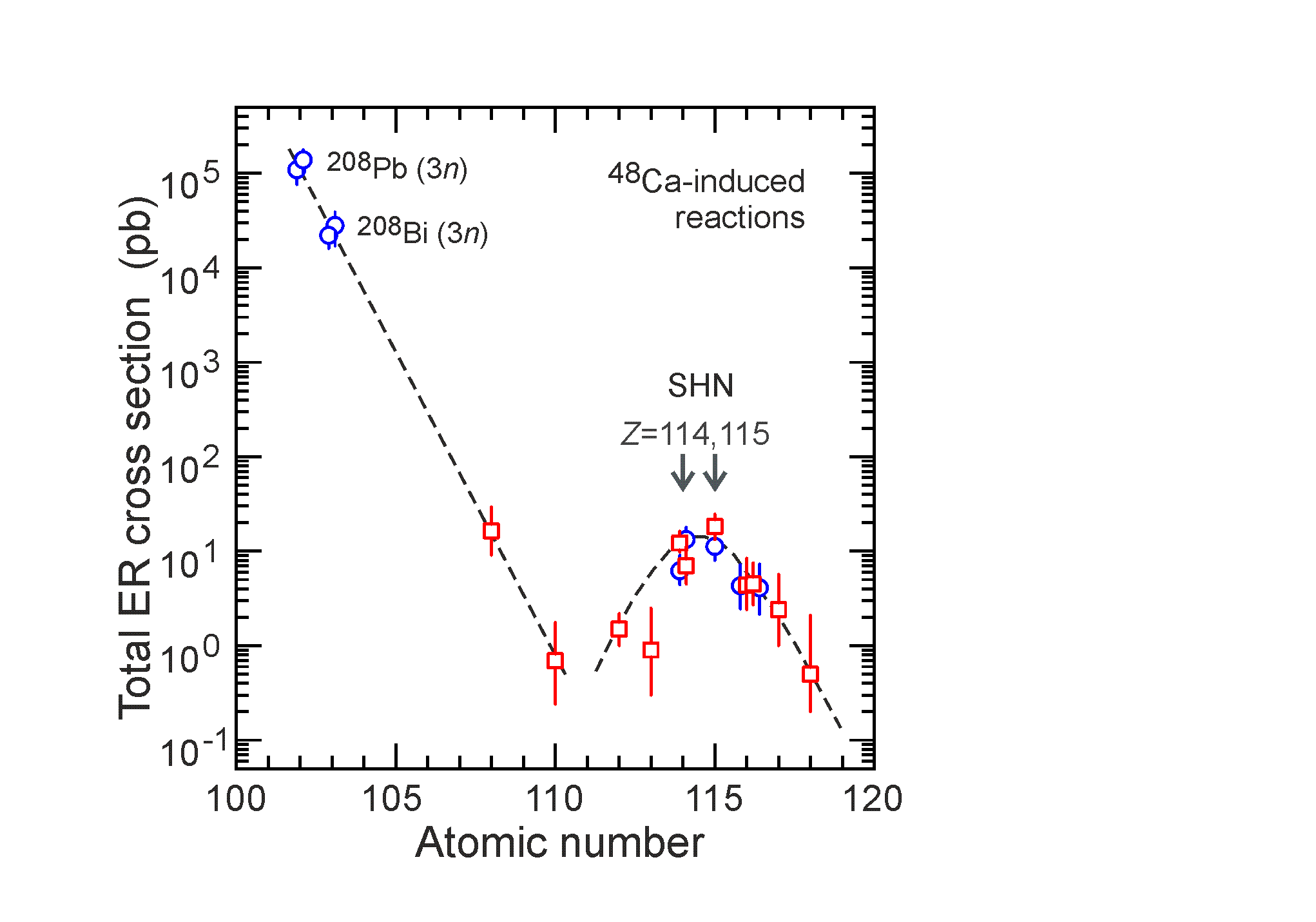 ?
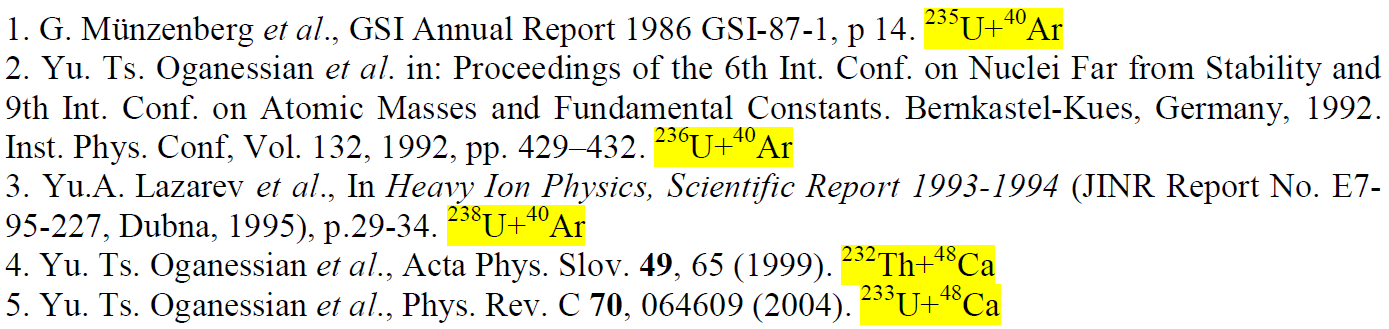 Реакция     232Th + 48Ca  280Ds*
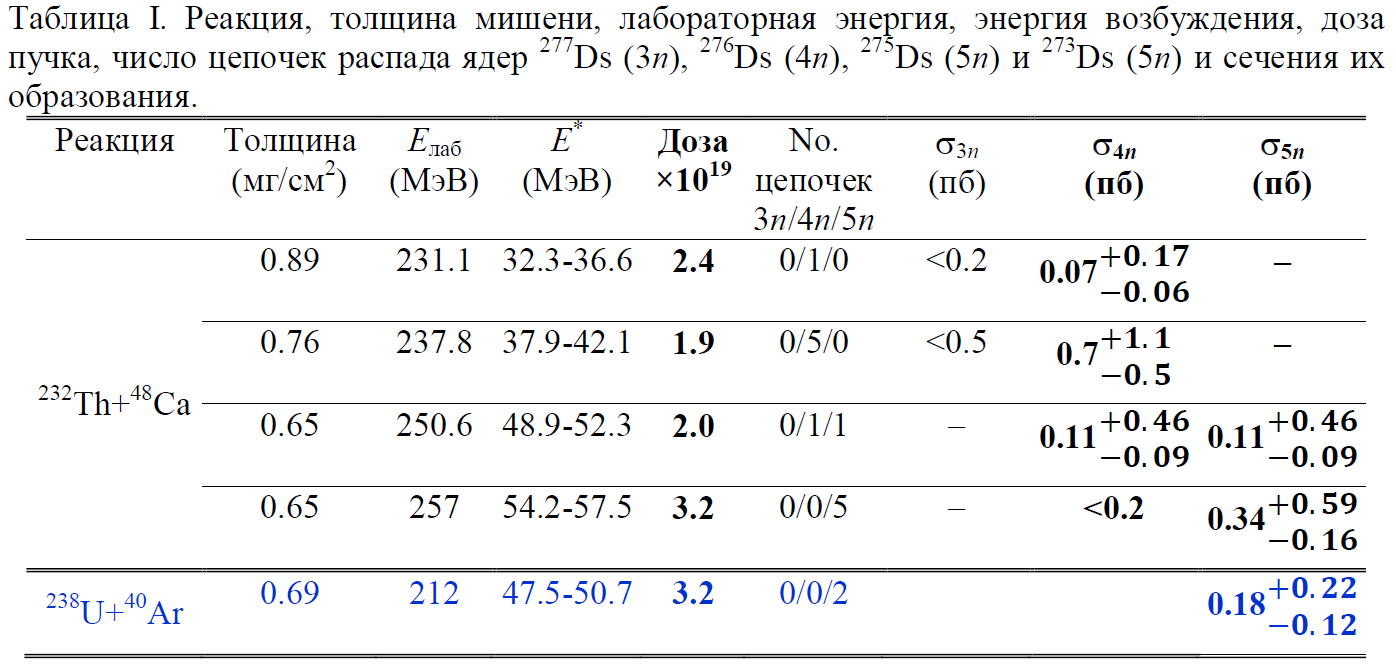 0.95x1020
232Th + 48Ca  280Ds*
7 цепочек 
276Ds – a и SF
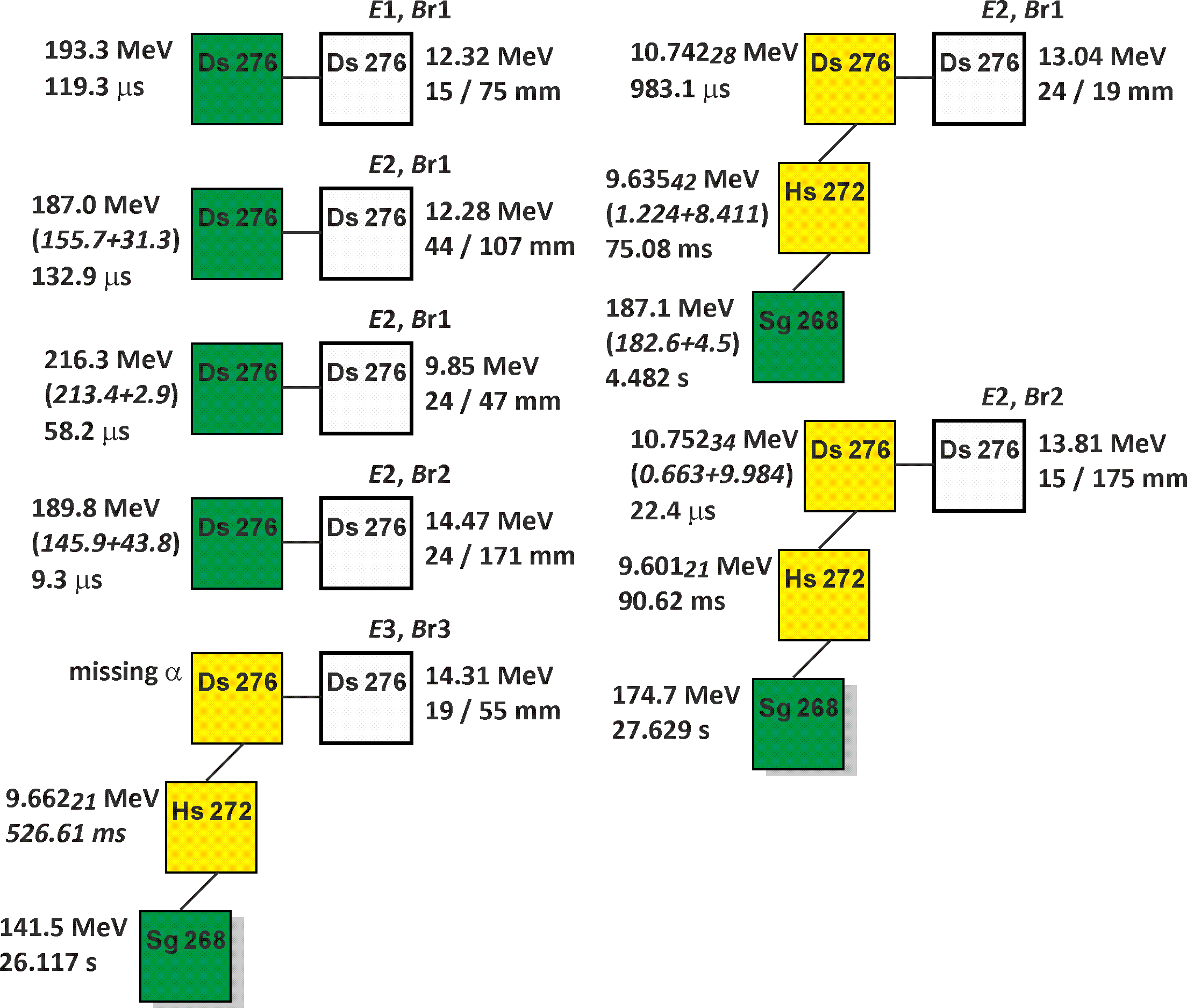 E1 = 231 MeV
E2 = 238 MeV
E3 = 251 MeV
3 новых изотопа
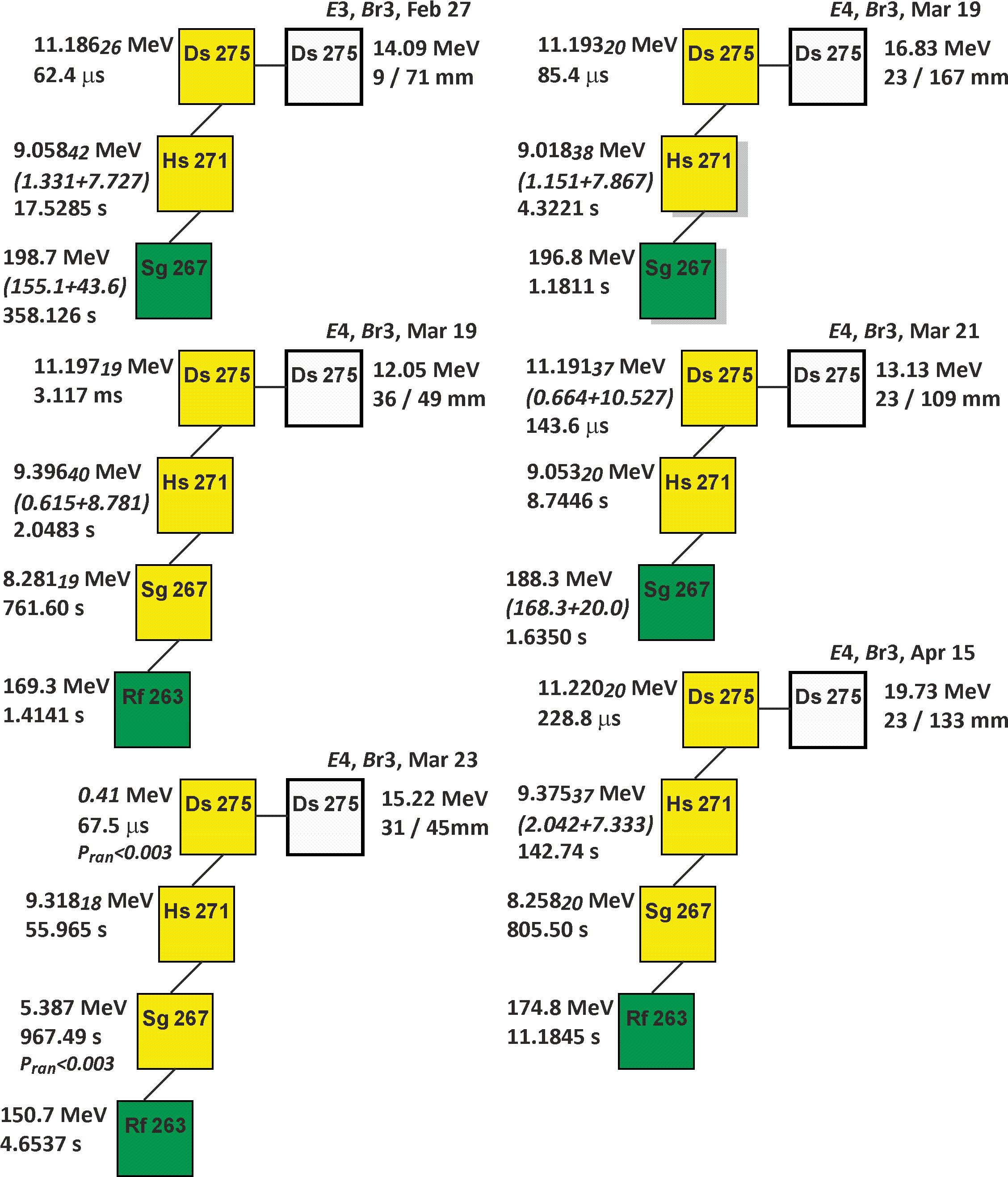 6 цепочек 
275Ds
267Sg – a и SF
E3 = 251 MeV
E4 = 257 MeV
248Cm(26Mg,3n)271Hs
J. Dvorak et al., 
PRL (2006); (2008).
Впервые:
Новый изотоп 275Ds
Распад ядра СТЭ в известные ядра  271Hs, 267Sg, 263Rf
Впервые определены свойства распада четырех изотопов
В таблице приведены изотопы, типы распада, периоды полураспада, энергии a-частиц и a-распада, парциальные периоды a-распада и спонтанного деления
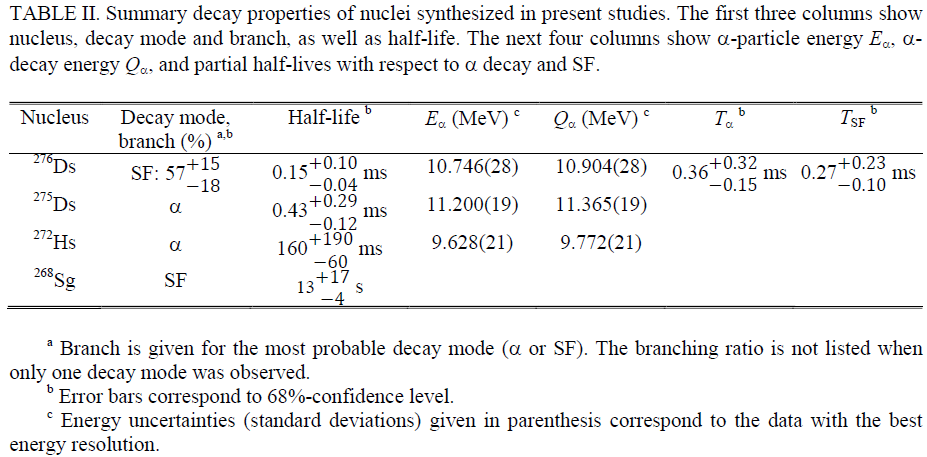 Структура уровней ядер с нечетным N
В таблице приведены изотопы, типы распада, измеренные периоды полураспада, энергии a-частиц и a-распада, расчетные спины, периоды a-распада и спонтанного деления
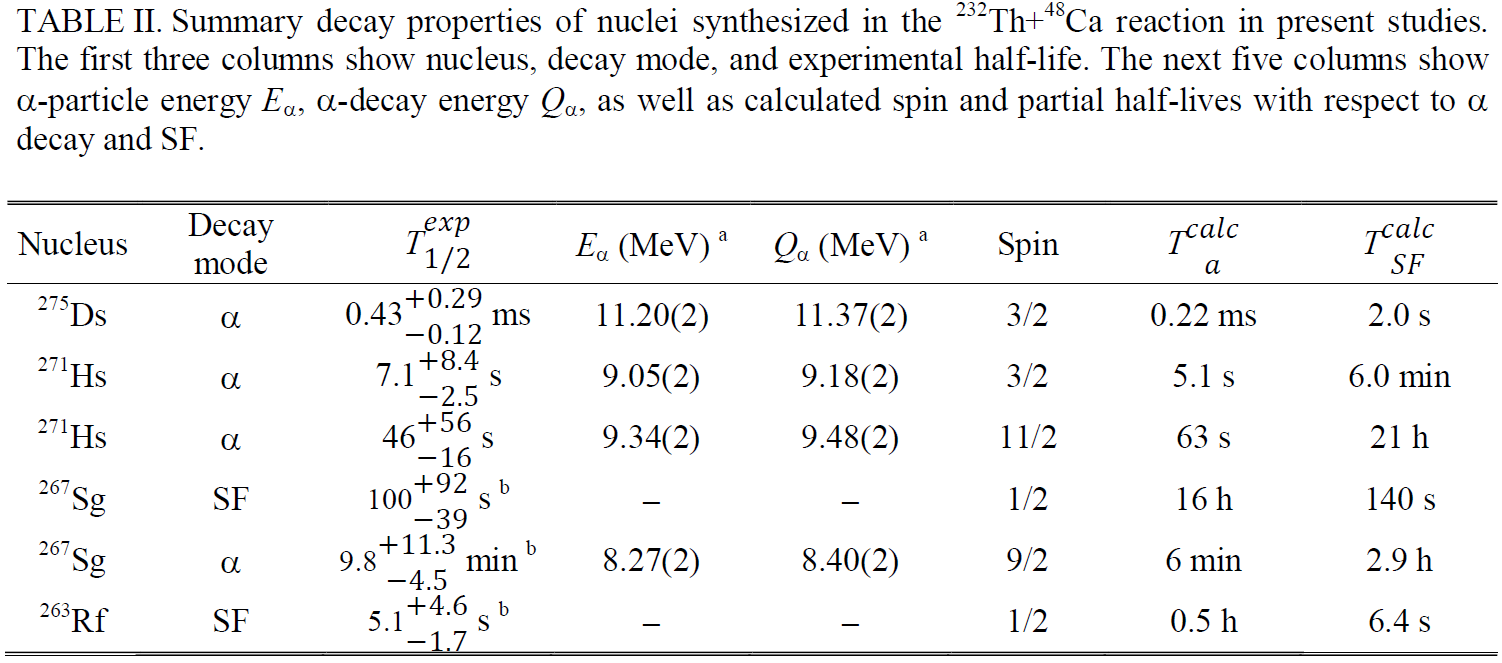 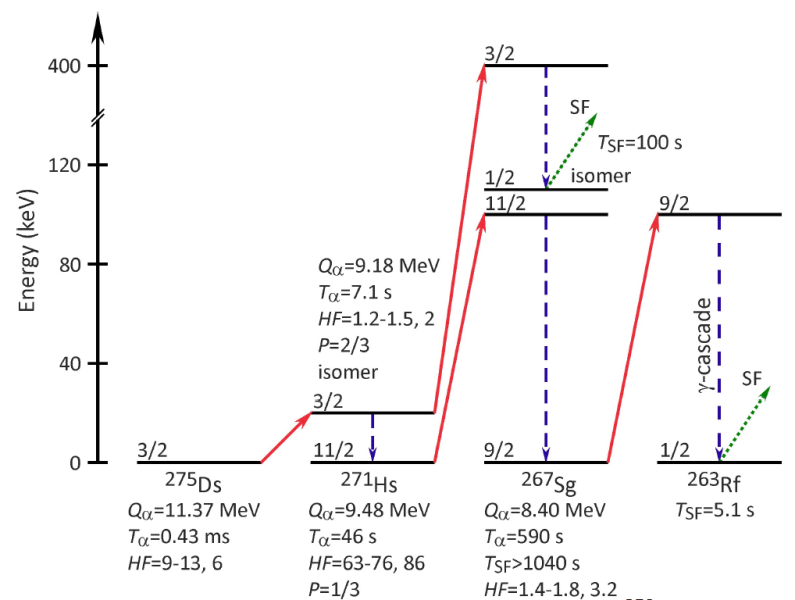 Доклад И.С. Рогова
232Th(48Ca,4-5n)275,276Ds
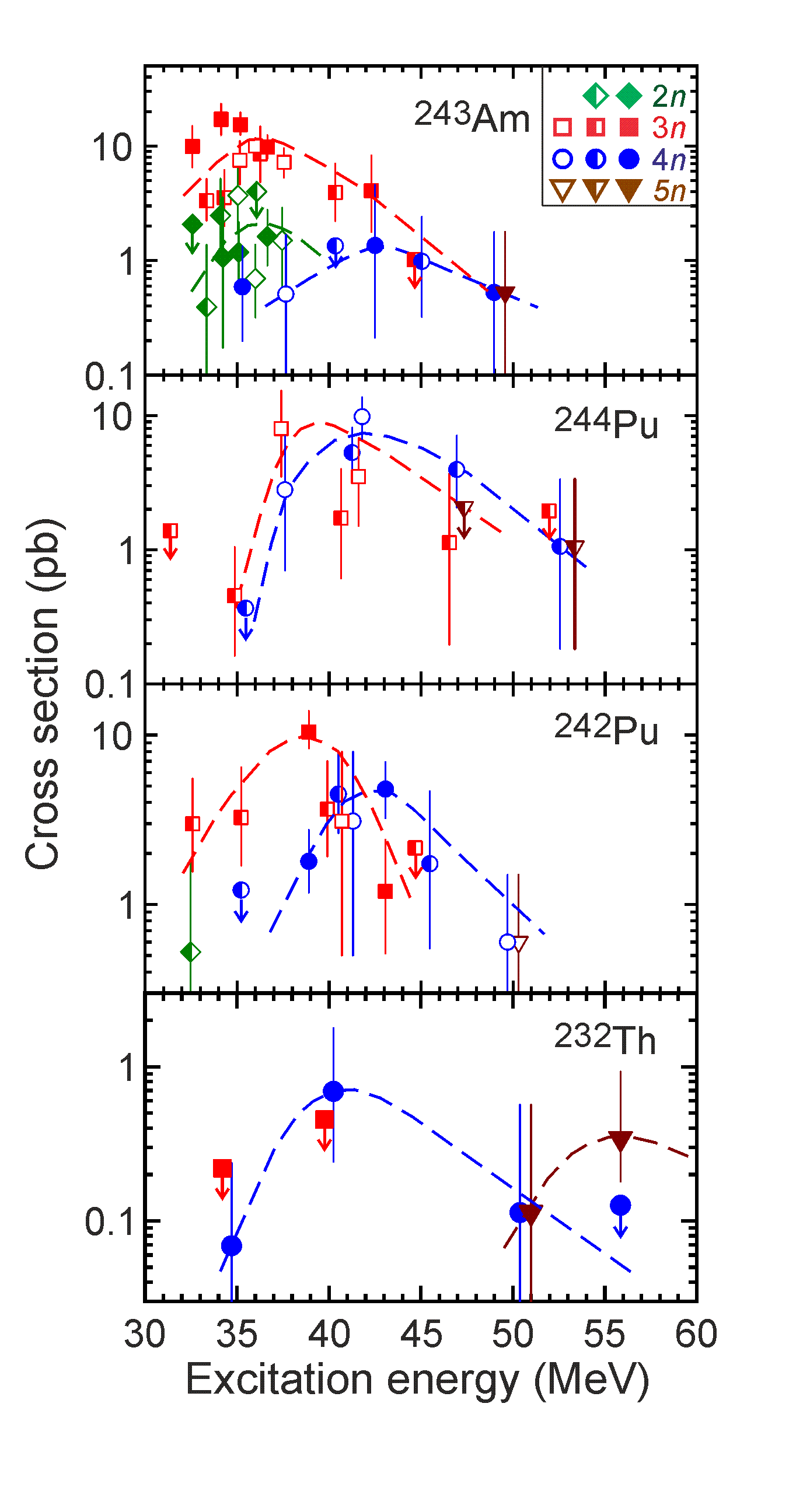 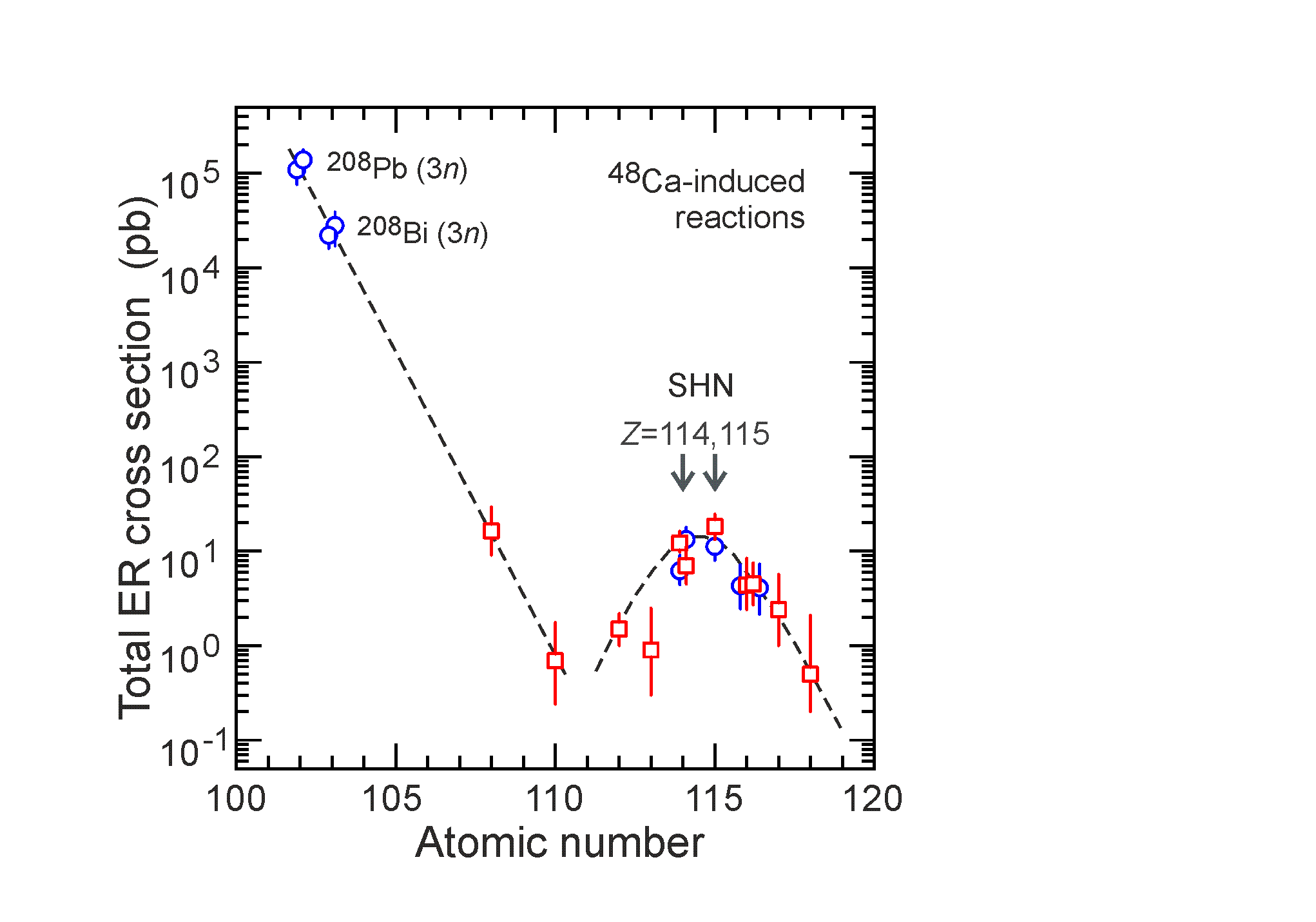 1
1
1
6
Наблюдение 5n канала в четвертой реакции
232Th(48Ca,4-5n)275,276Ds
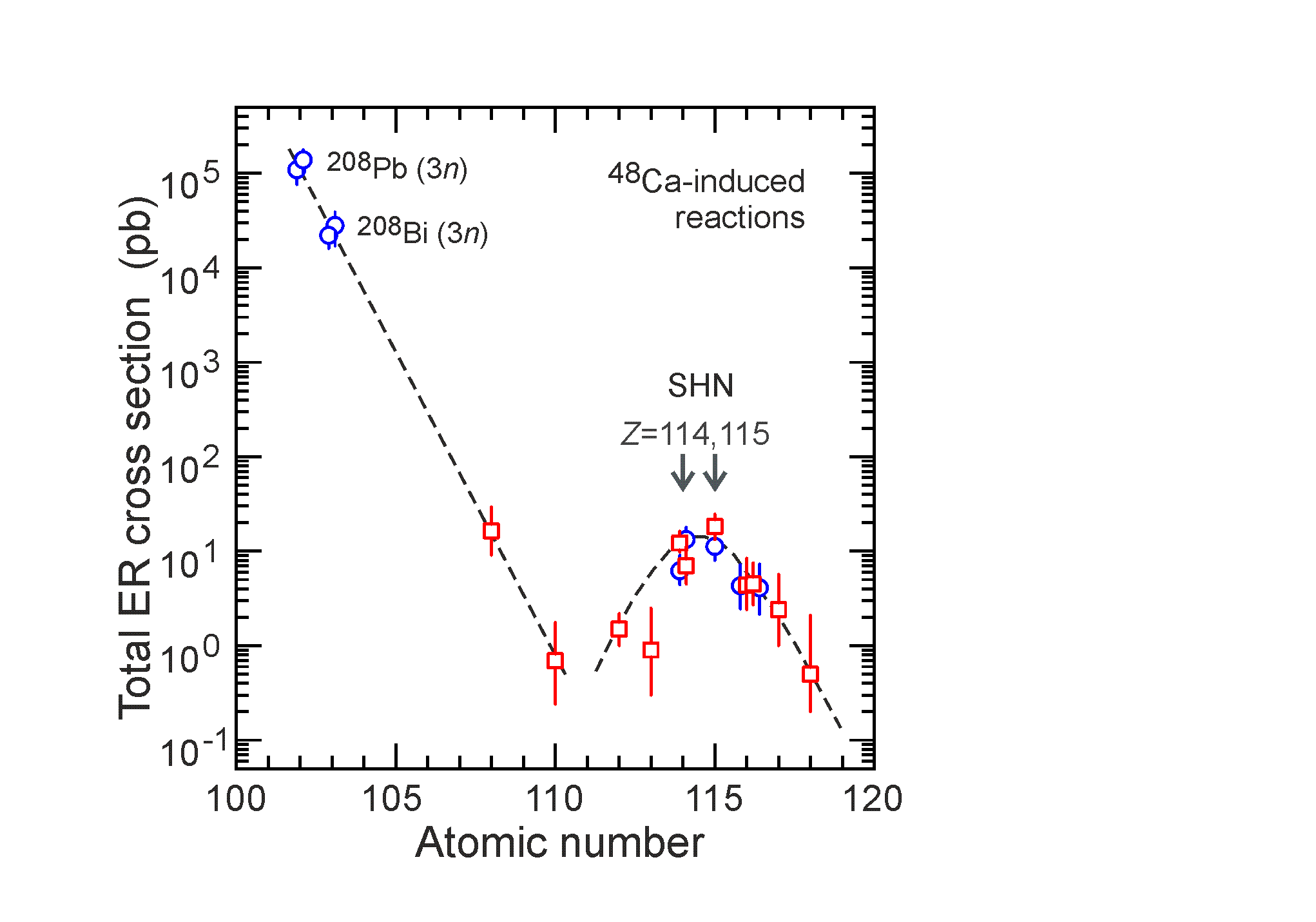 Выживаемость ядер СТЭ 
с минимальным Bf-Bn
Wsur ~ exp(Bf – Bn)
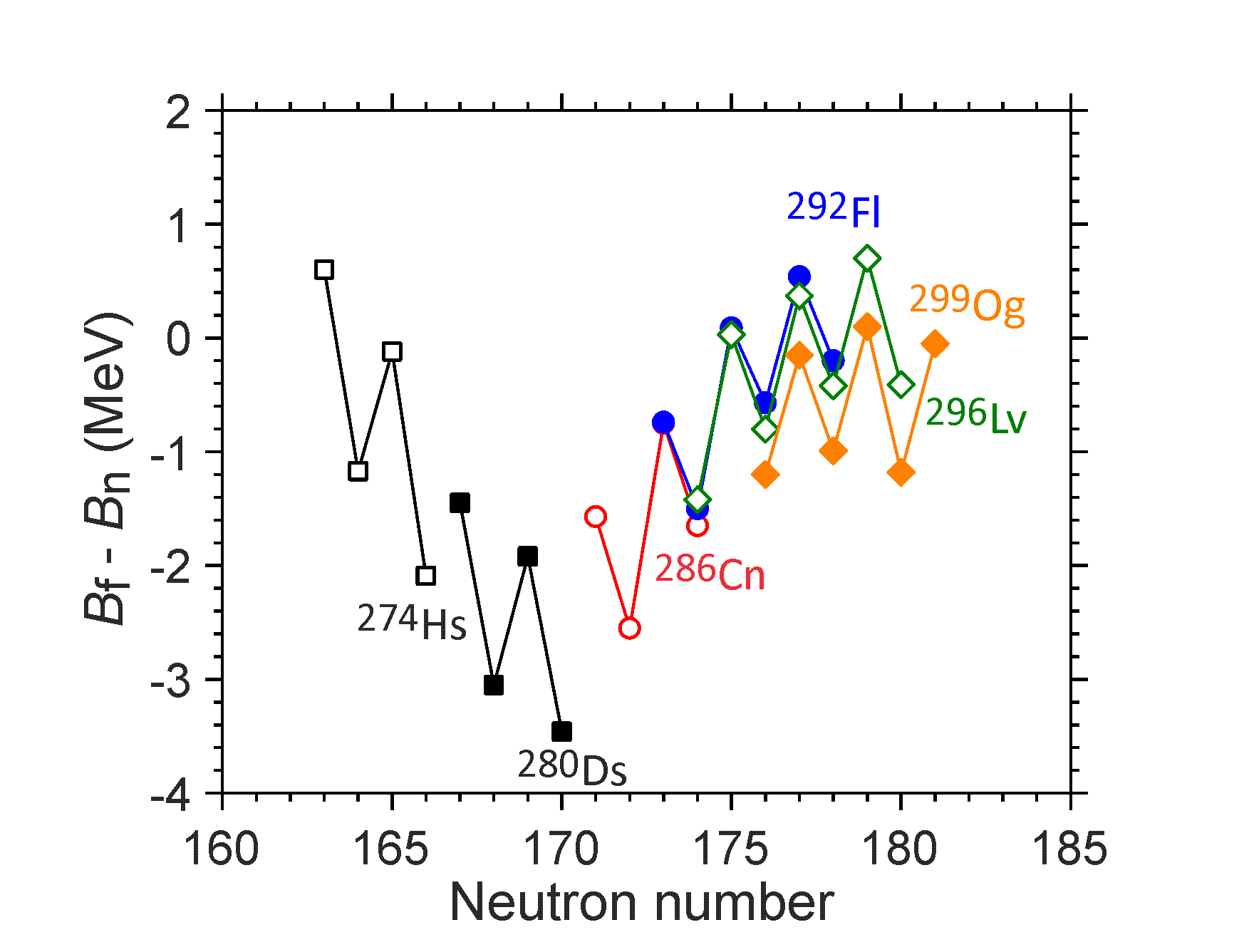 P. Jachimowicz  et al., 2021
Ядра на границе стабильности
238U + 40Ar  278Ds*

Сечение реакции и свойства распада 273Ds
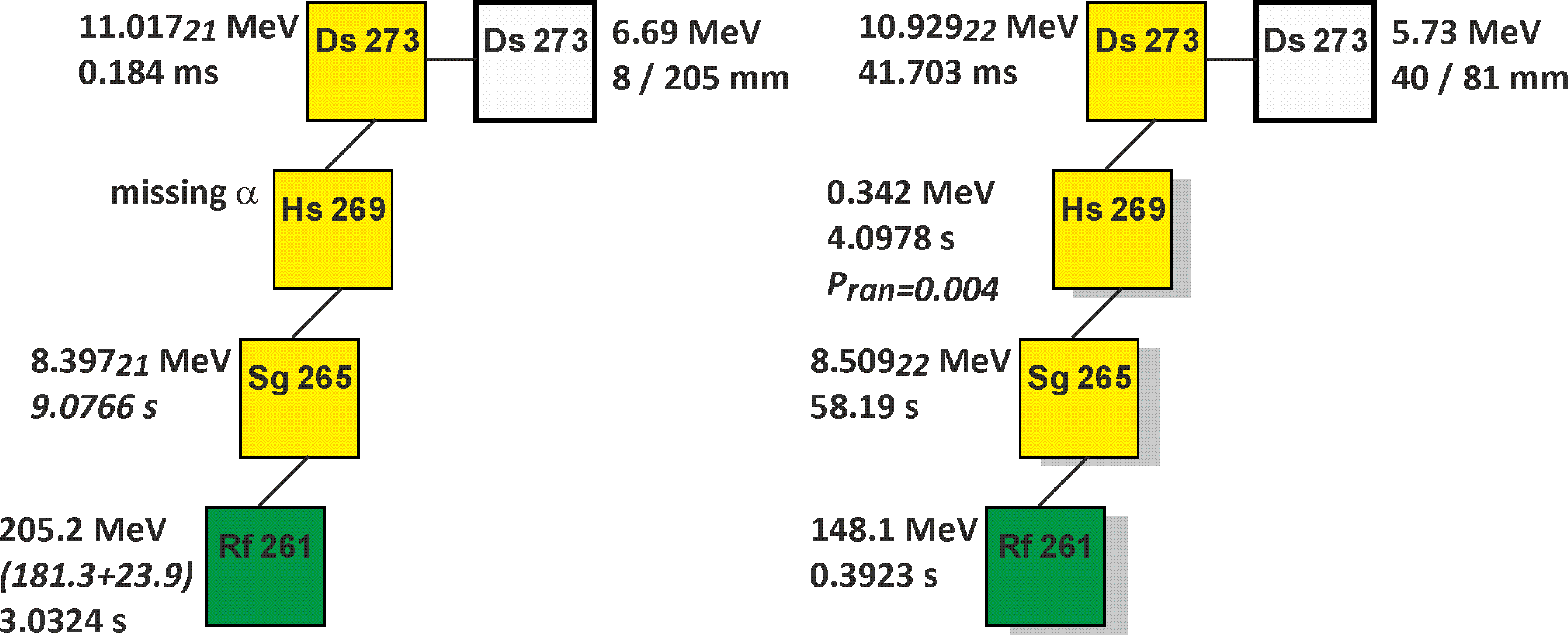 208Pb(70Zn,1n)277Cn - 273Ds
Структура уровней ядер с нечетным N
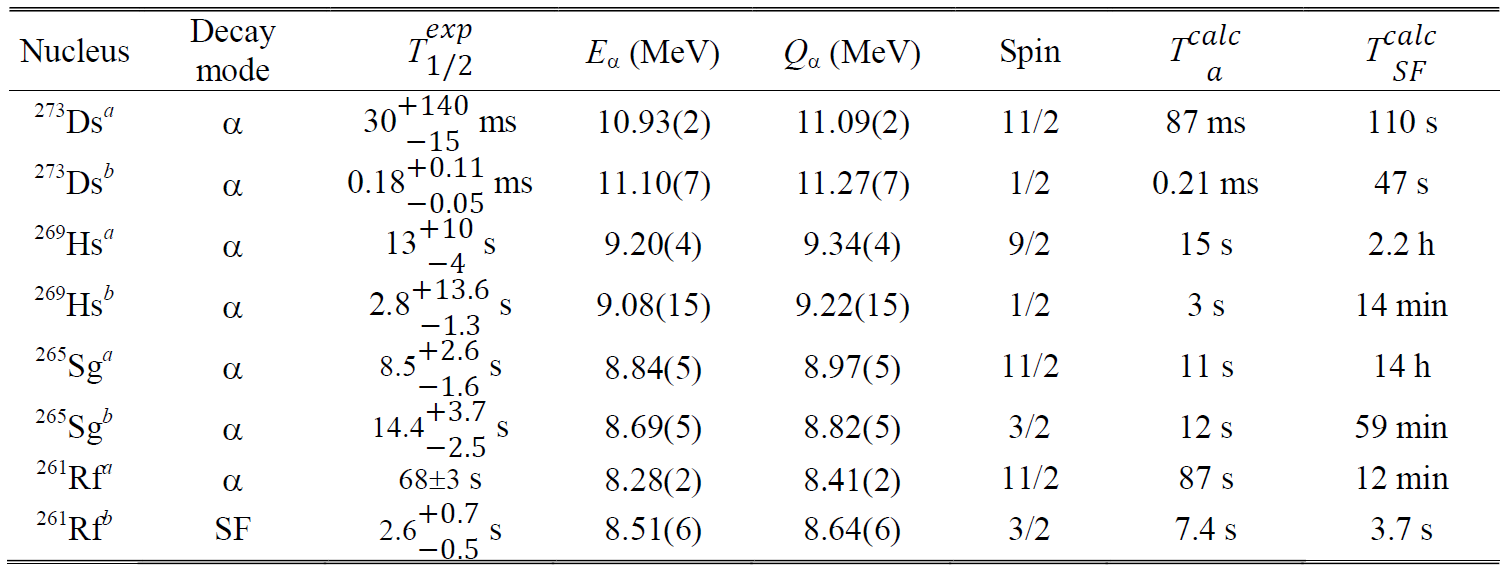 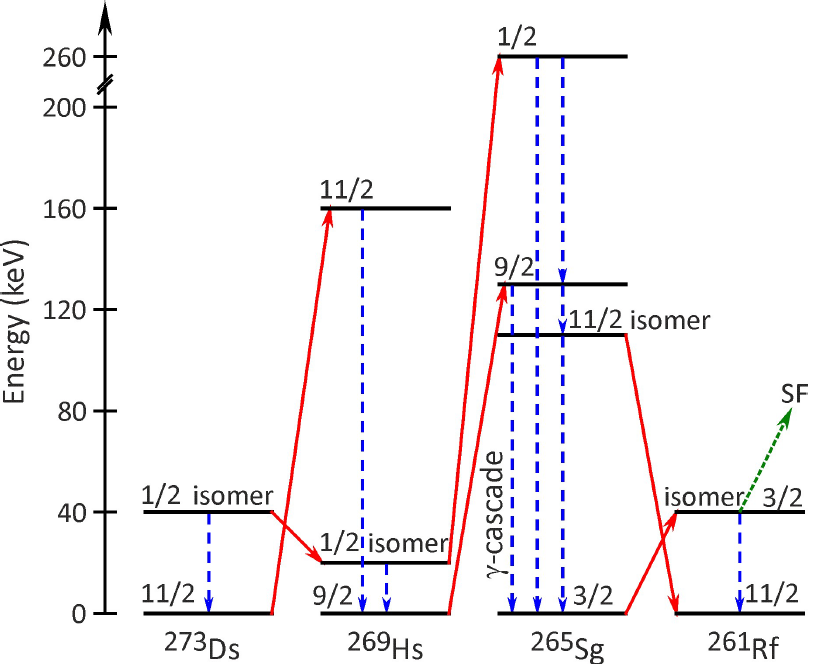 Доклад И.С. Рогова
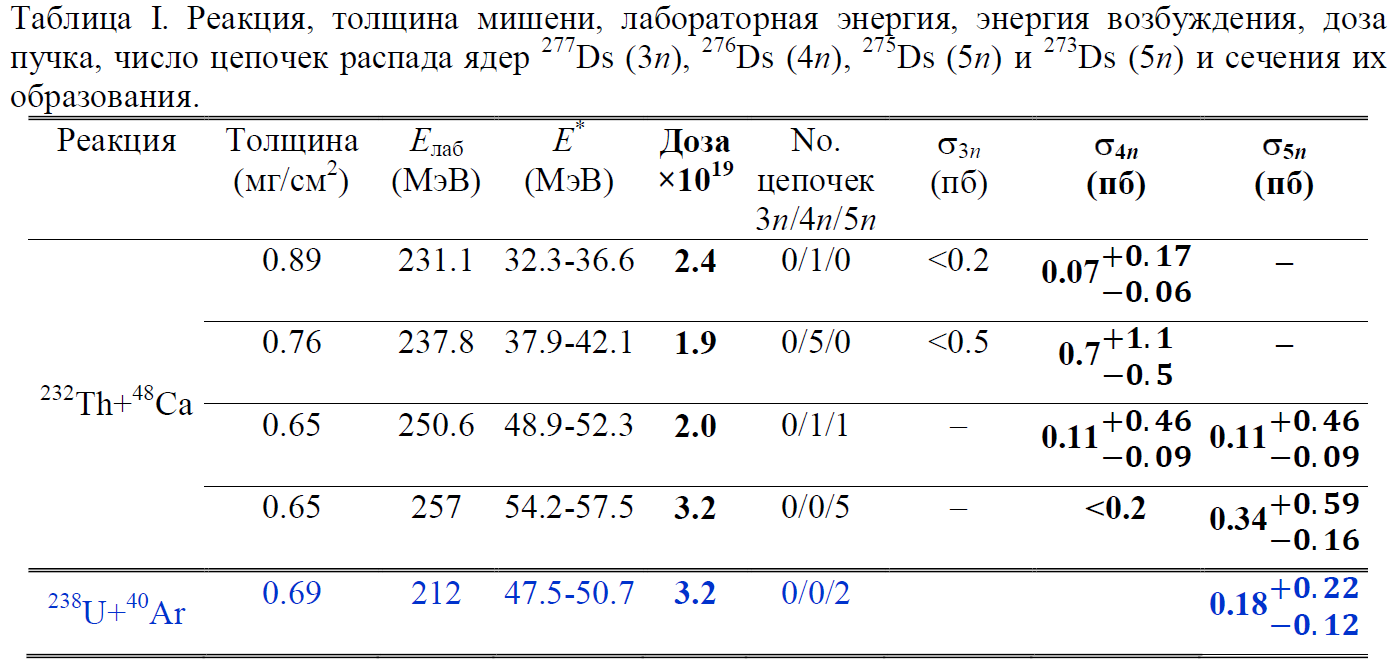 (2022)
(2023)
(2023)
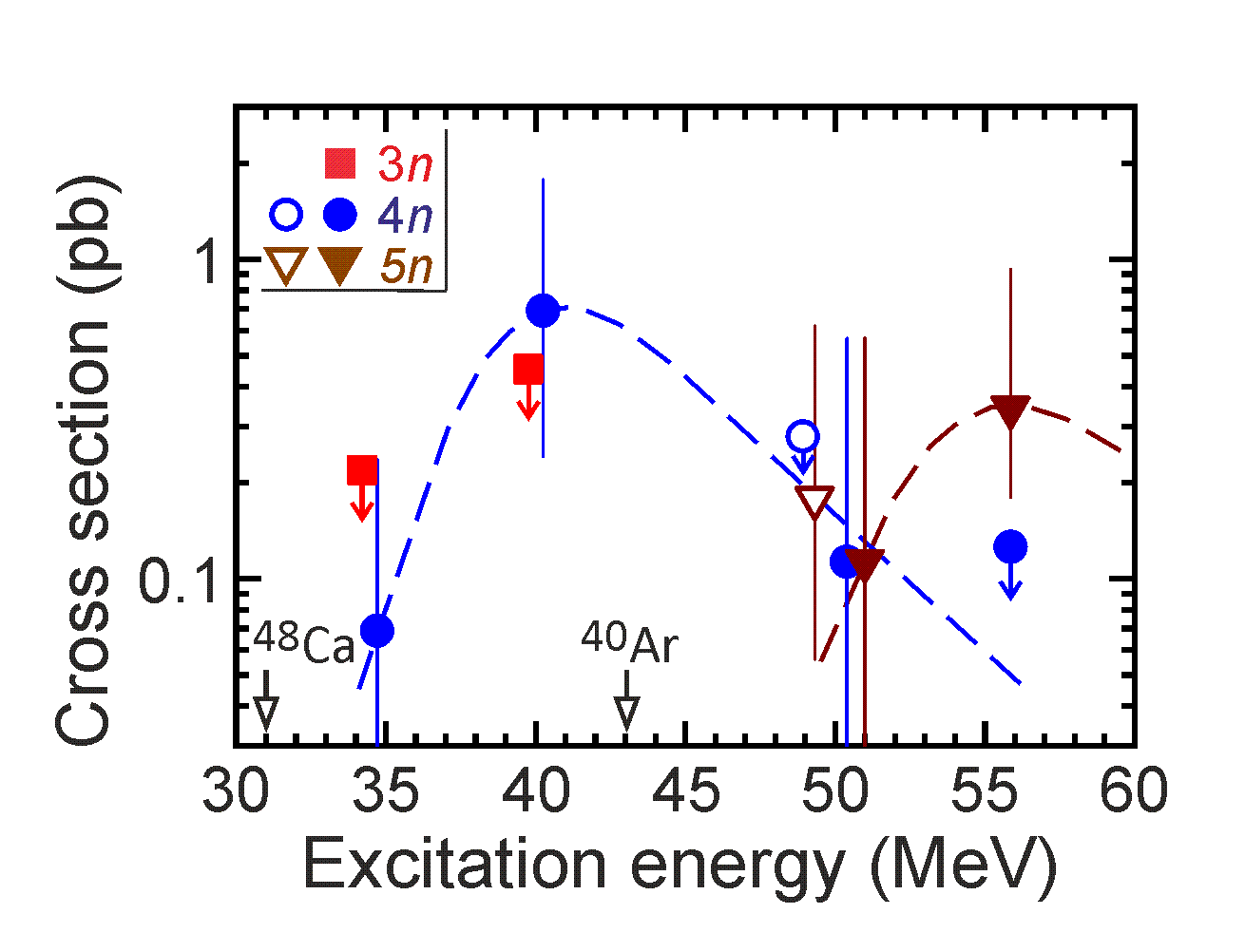 Эксперимент  238U + 54Cr
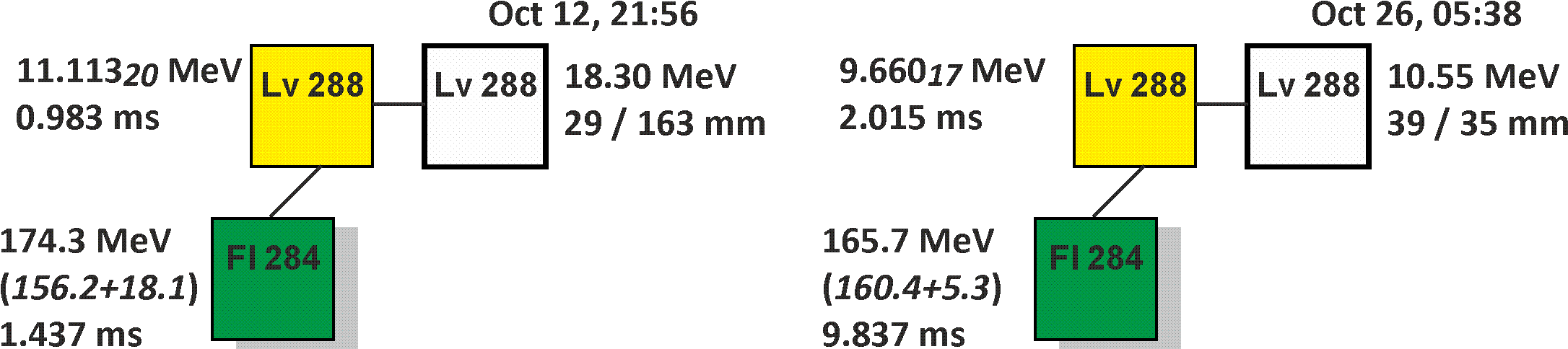 Мишень 238U:   0.72 мг/см2

Доза:  7.2 x 1019 

Энергия возбуждения: 42 МэВ
Впервые:
Актинид + 54Cr
Новый изотоп 288Lv
Подтверждение 284Fl
Сечение ~36 (12-82) фб
[Speaker Notes: For a more accurate estimation of the cross sections of reactions leading to the synthesis of new elements 119 and 120 in the fusion of 54Cr with Am and Cm isotopes, we performed a test experiment to obtain Lv nuclei in the 238U+54Cr reaction. The thickness of the target, the beam dose, the excitation energy and the distribution of the beam intensity over time are shown. The interval between the dates is one week. Two decay chains of 288Lv were registered, the alpha decay of which ended with spontaneous fission of the known isotope 284Fl. In the first chain, the energy and decay time of 288Lv corresponds well to the decay from the ground state to the ground state. In the second chain, the decay times in both cases are consistent with the times in the first chain. But the energy of the alpha particle is 1.45 MeV lower than in the first case. The data is preliminary. One of the reasons for the low energy may be incomplete registration of the particle, for example, the escape  of alpha particle from the focal detector at a small angle to its surface or the nucleus got between the detector strips. Another reason may be the level structure of the nuclei. Data analysis continues.
Thus, for the first time in this experiment, a nucleus was obtained in the fusion reaction of a particle heavier than 48Ca with the nucleus of an actinide element, a new isotope was synthesized, and the decay properties of 284Fl were confirmed.
The reaction cross-section was 0.1 pb.]
Перспективы
Синтез  новых  элементов  119  и  120
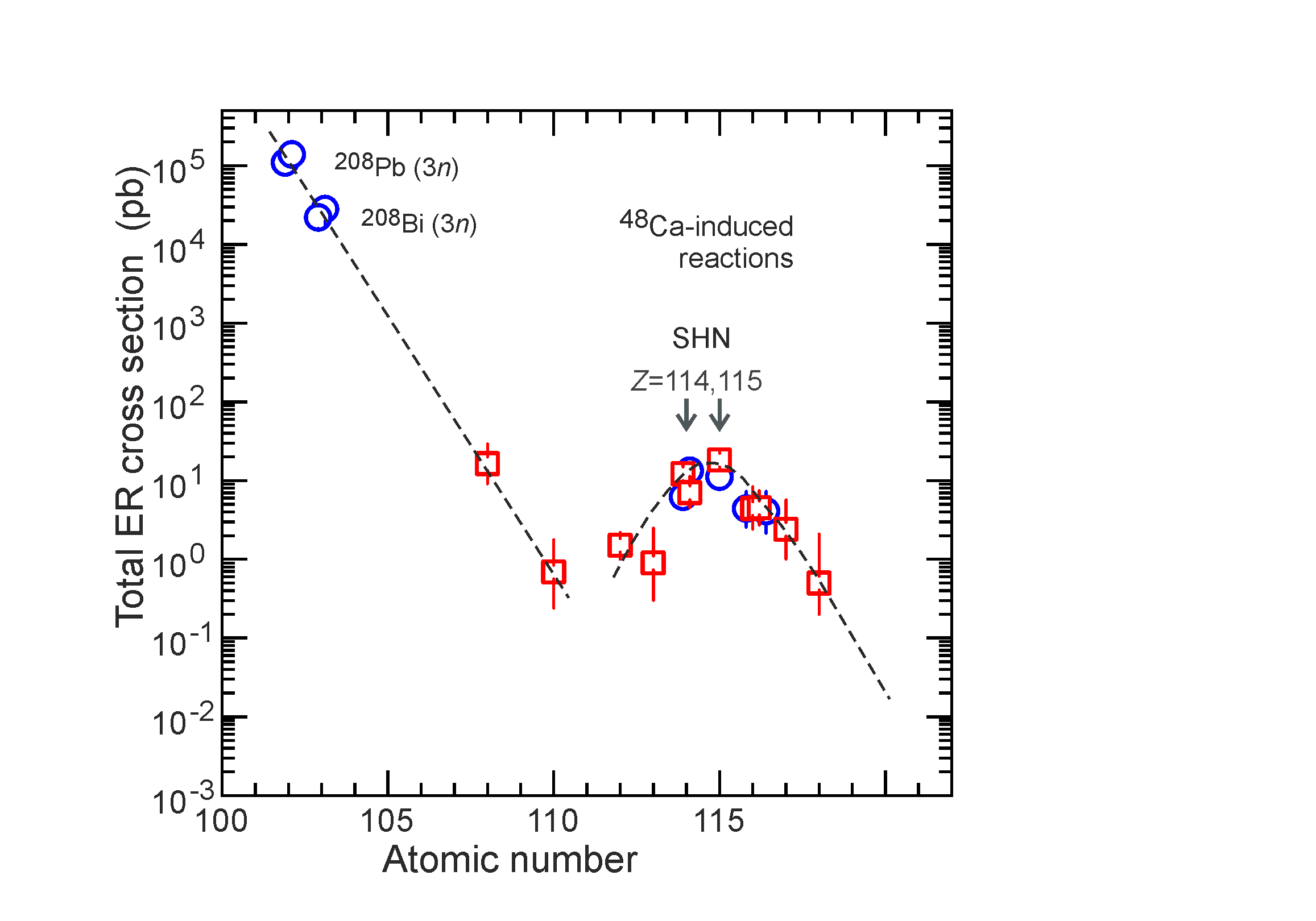 Перспективы
Синтез  новых  элементов  119  и  120
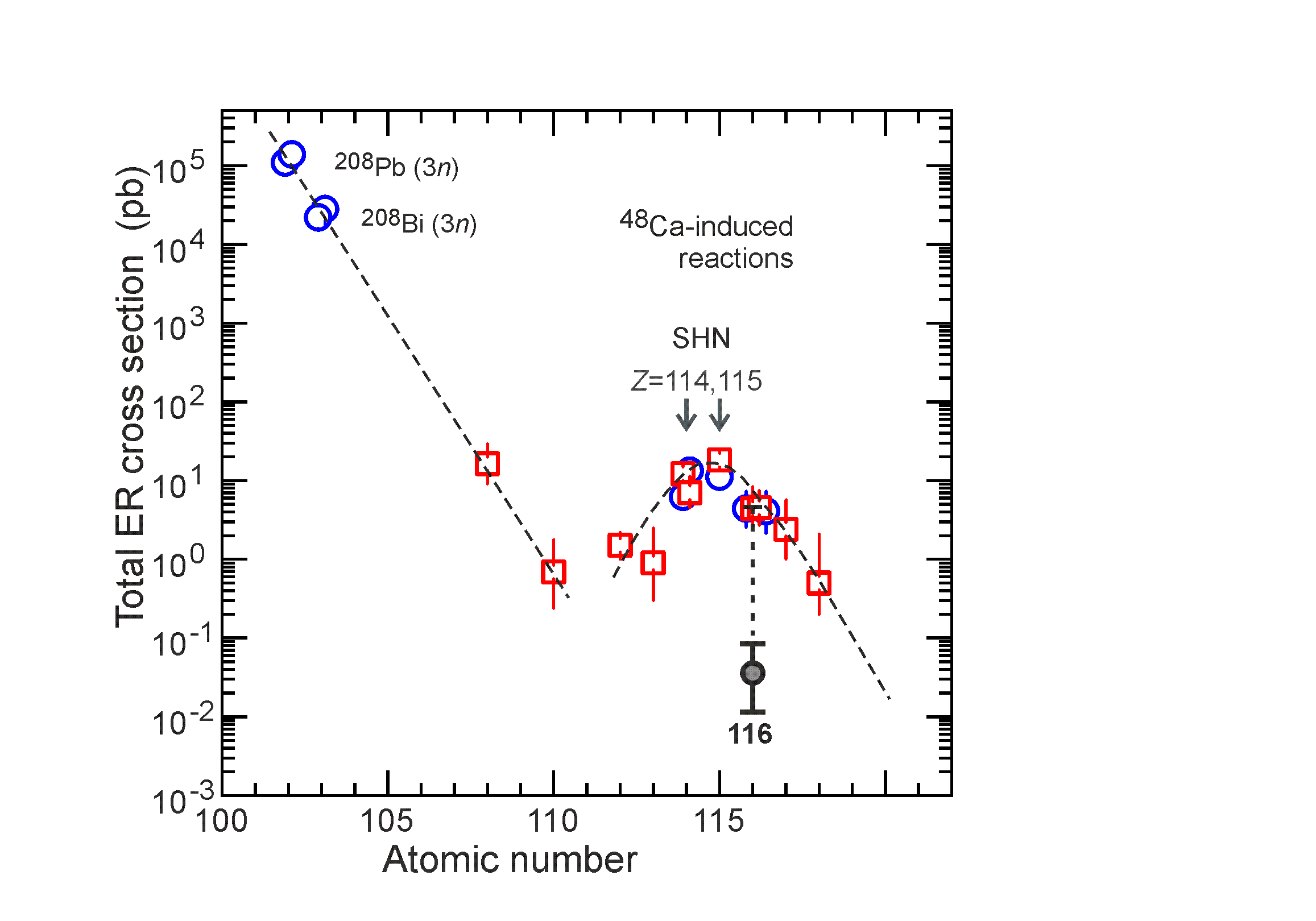 Перспективы
Синтез  новых  элементов  119  и  120
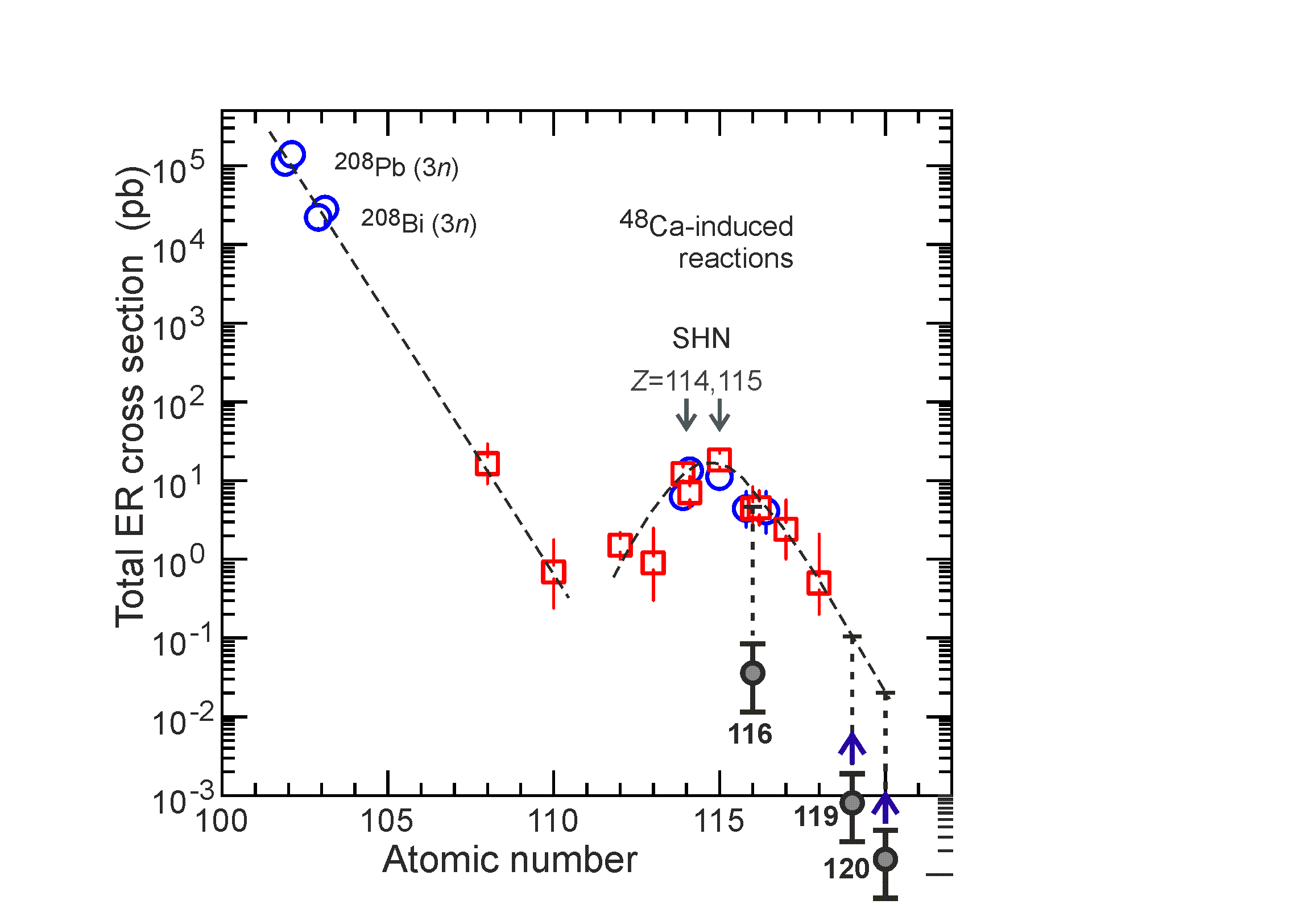 s=1 фб, ht=0.7 мг/см2, Ibeam=4 pmA  1 / 3 года
119:
Сечение ~1 фб
Перспективы
Синтез  новых  элементов  119  и  120
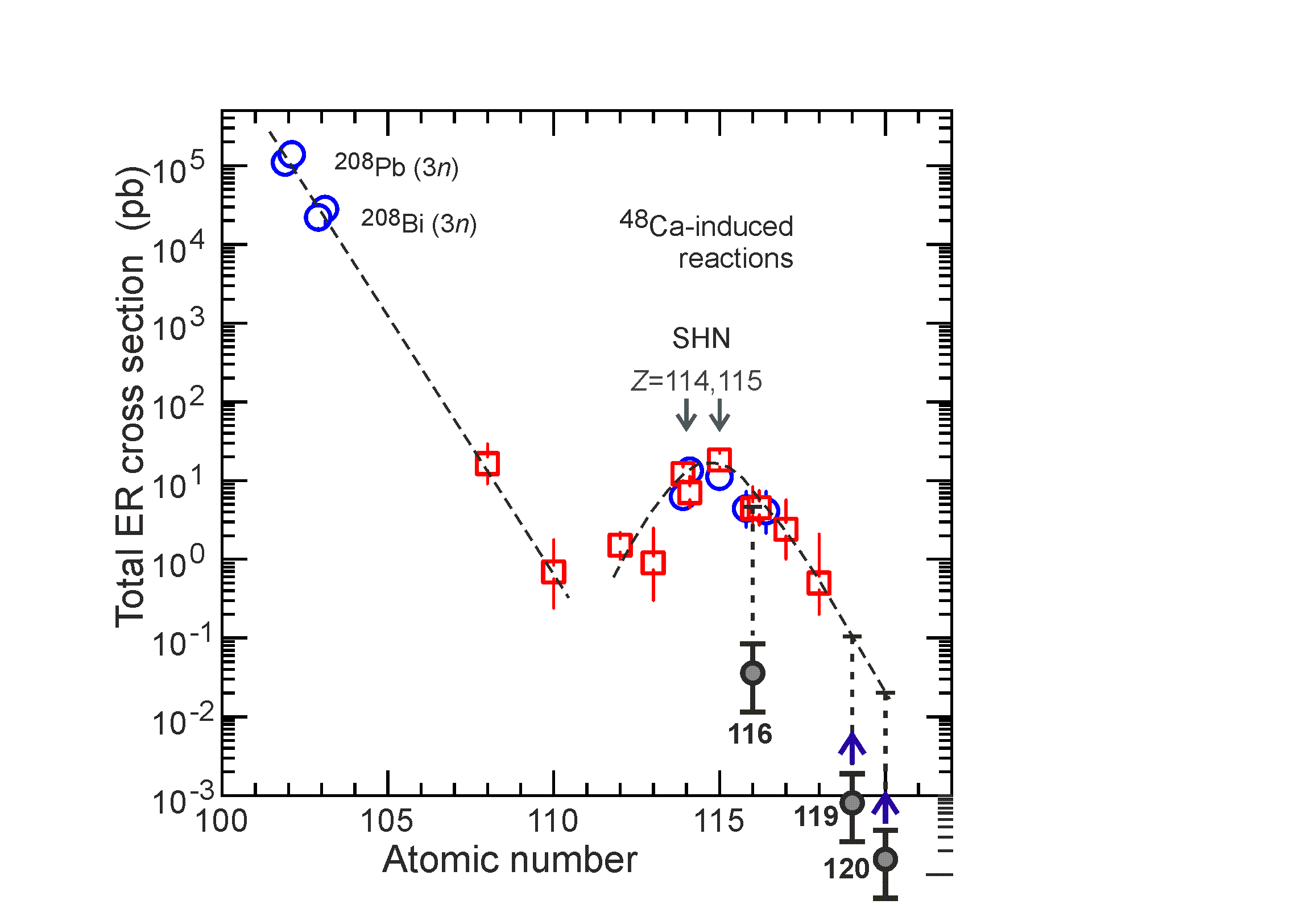 s=1 фб, ht=0.7 мг/см2, Ibeam=4 pmA  1 / 3 года
Zmag  = 120 – 126?
Точность оценок:
теория
119:
Сечение ~1 фб
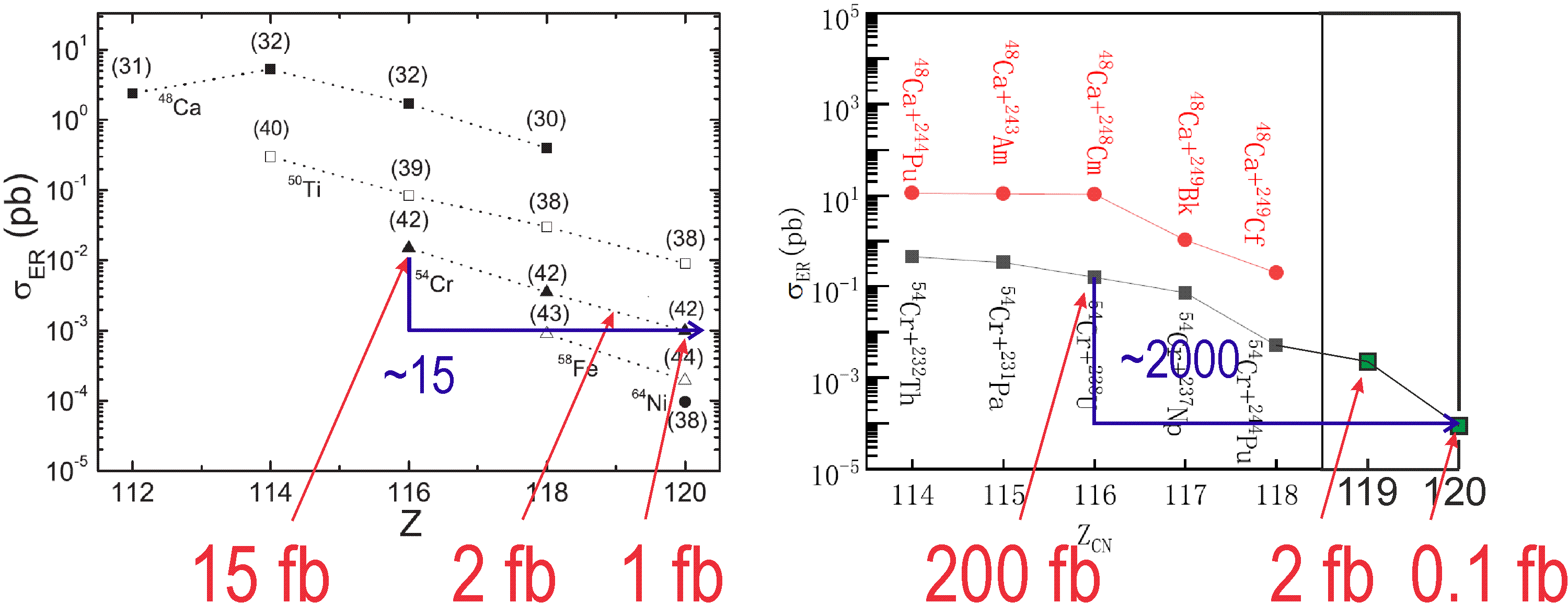 G.G. Adamian et al., PRC 101, 034301 (2020)
J.X. Li et al., PRC 108, 044604 (2023)
Перспективы
Синтез  новых  элементов  119  и  120
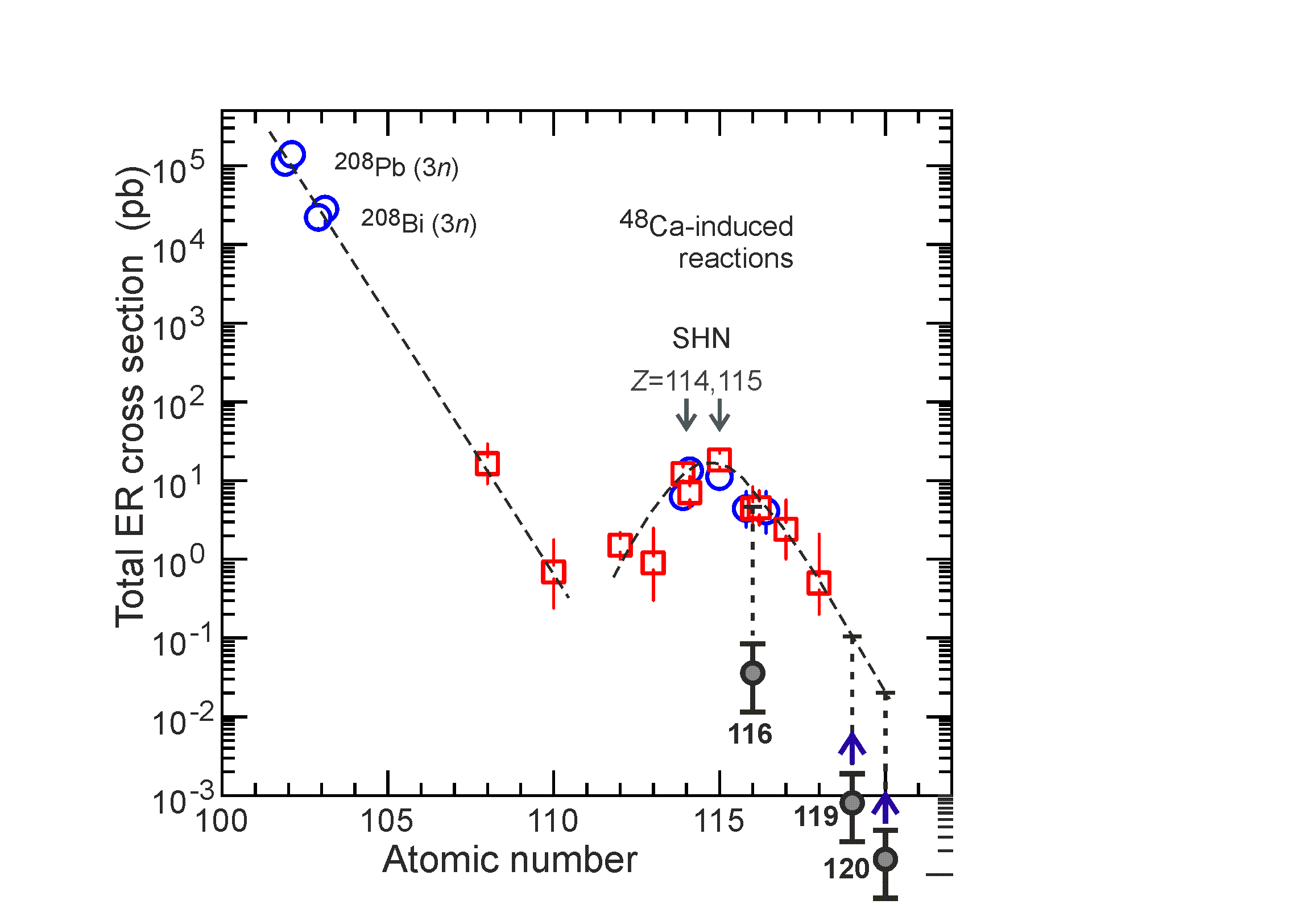 s=1 фб, ht=0.7 мг/см2, Ibeam=4 pmA  1 / 3 года
Точность оценок:
эксперимент
119:
Сечение ~1 фб
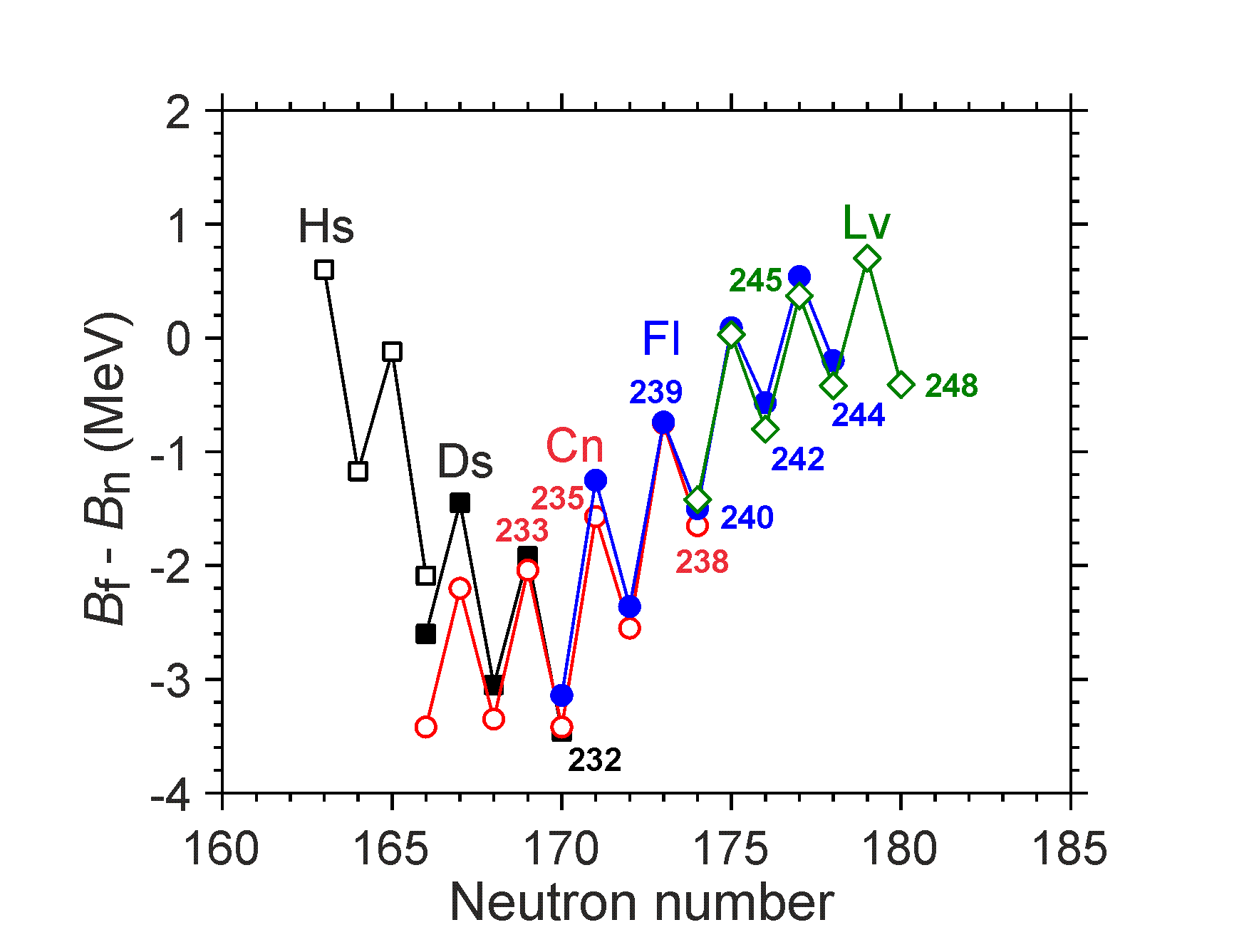 248Cm + 48Ca  296Lv (N=180)
245Cm + 48Ca  293Lv (N=177)
    238U + 54Cr   292Lv (N=176)
176
Меньше выживаемость – 
больше вероятность образования составного ядра
P. Jachimowicz  et al., 2021
Синтез  нового  элемента  119

243Am(54Cr,3-4n)293,294119    249Bk(50Ti,3-4n)295,296119
Перспективы
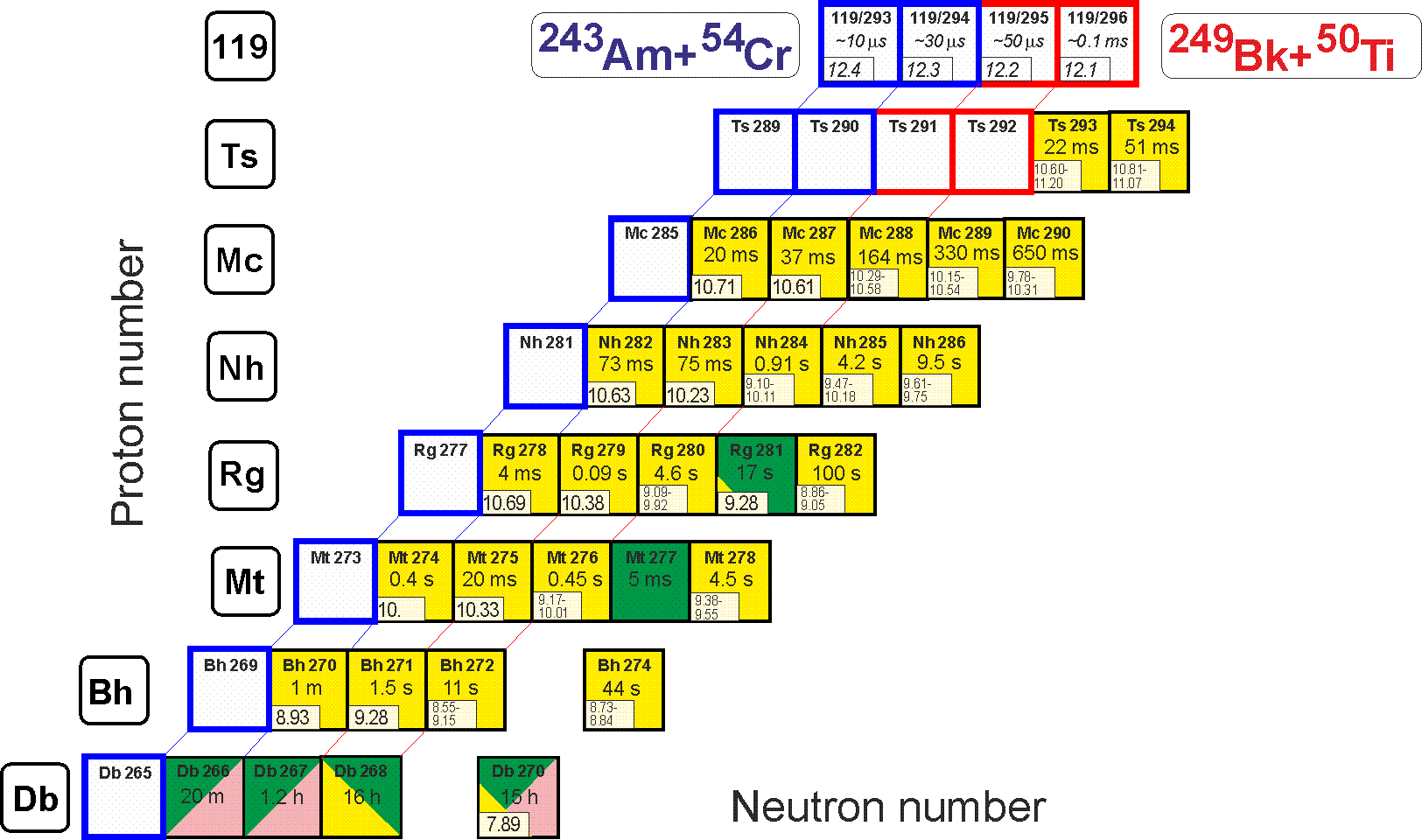 237Np(48Ca,3-4n)281,282Nh
Идентификация методом 
корреляций
Перспективы
Синтез  новых  элементов  119  и  120
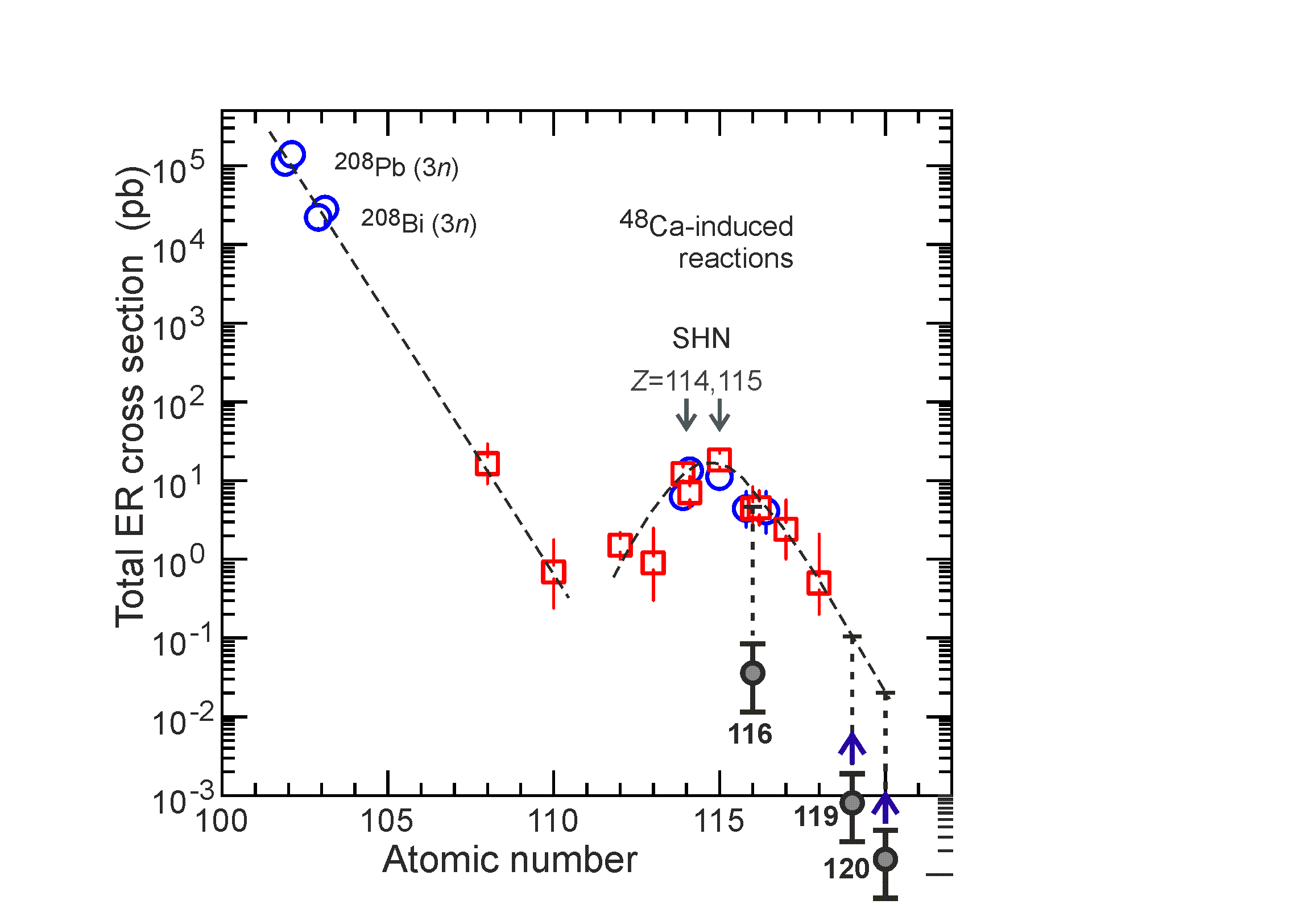 48Ca       50Ti       54Cr


245Cm + 48Ca      293Lv*

  242Pu + 50Ti       292Lv*

    238U + 54Cr      292Lv*
~8
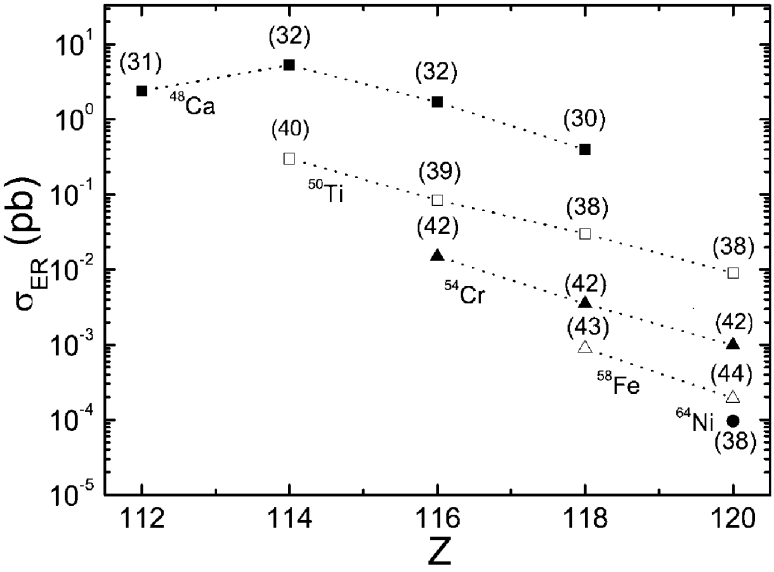 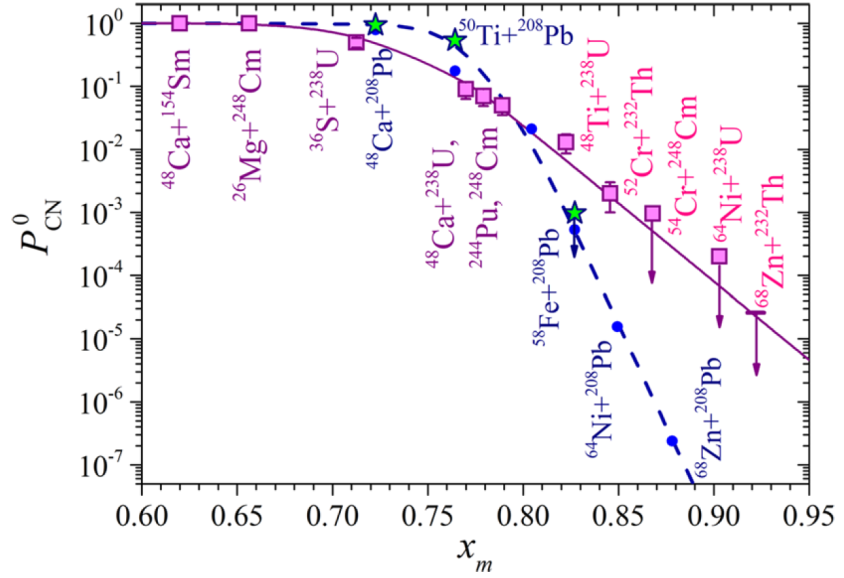 48Ca
~4
50Ti
~10
54Cr
58Fe
G.G. Adamian et al., PRC 101, 034301 (2020)
M.G. Itkis et al., EPJ A 58, 178 (2022)
DGFRS-2:    Результаты экспериментов
232Th+48Ca
Синтез 4 новых изотопов 268Sg, 272Hs, 275Ds, 276Ds
Структура уровней ядер в цепочке распада 275Ds
Сечение образования изотопов Ds (мин. стабильность)
Распад SHN 275Ds в известные ядра
238U+40Ar
Структура уровней ядер в цепочке распада 273Ds
Сечение образования изотопов Ds (мин. стабильность)
238U+54Cr
Сечение реакции актинид + 54Cr
Синтез нового изотопа 288Lv
Подтверждение свойств 284Fl
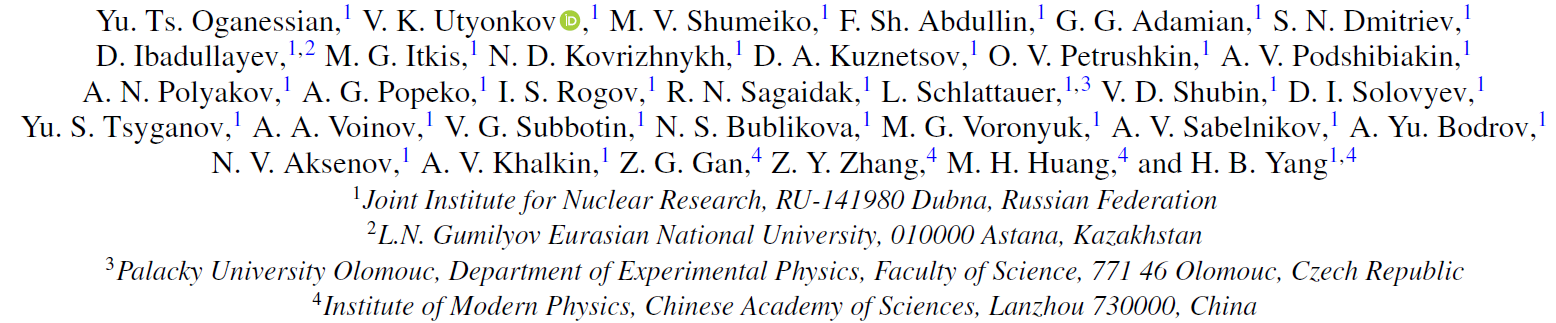 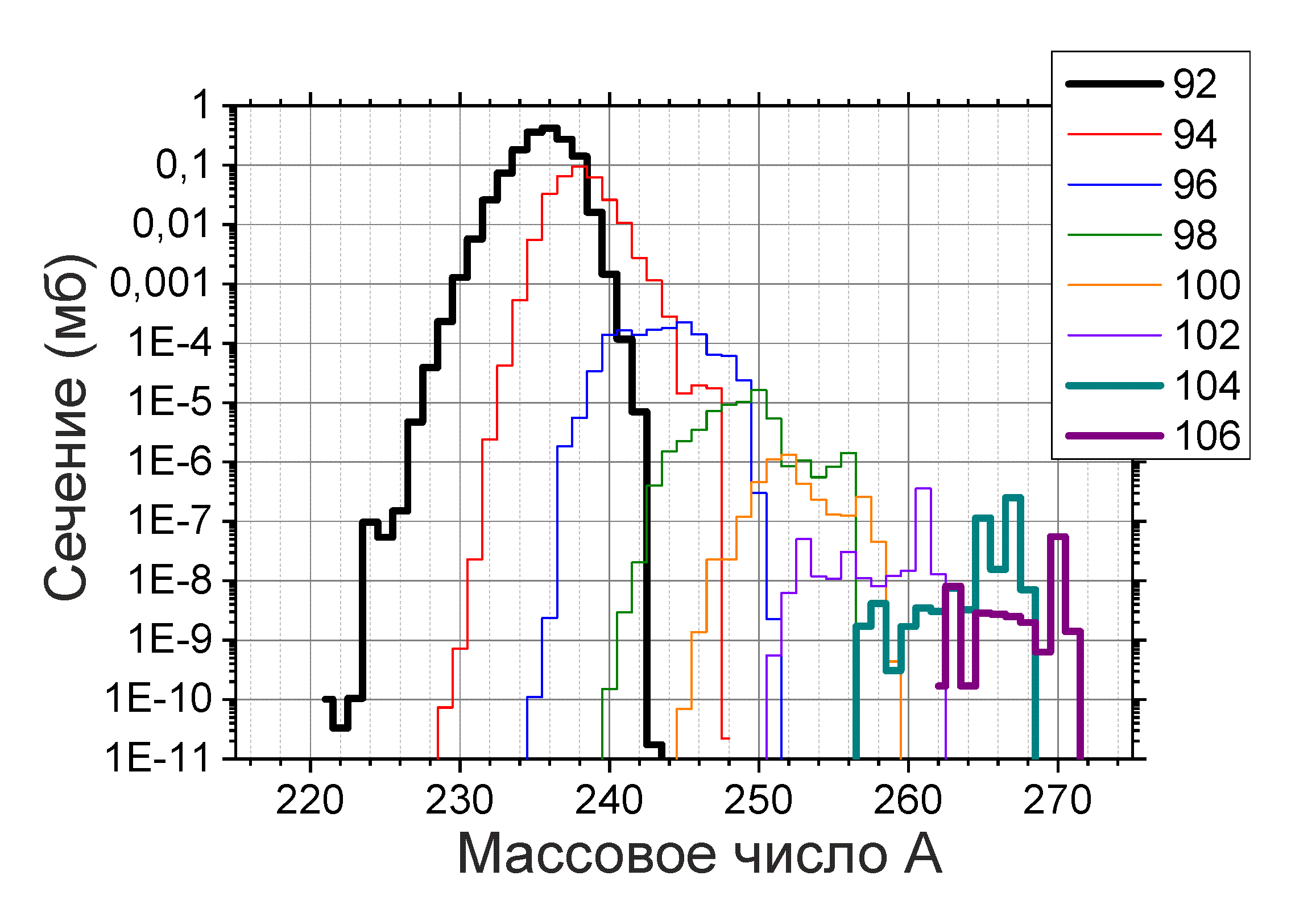 Y (260Sg / 262,264,266Sg) <  1/20
Y (260Sg / 262,264,266Sg + 256,258,260,262Rf) <  1/70
Y (260Sg / 235mfU) <  1/300
Experiment  238U + 54Cr
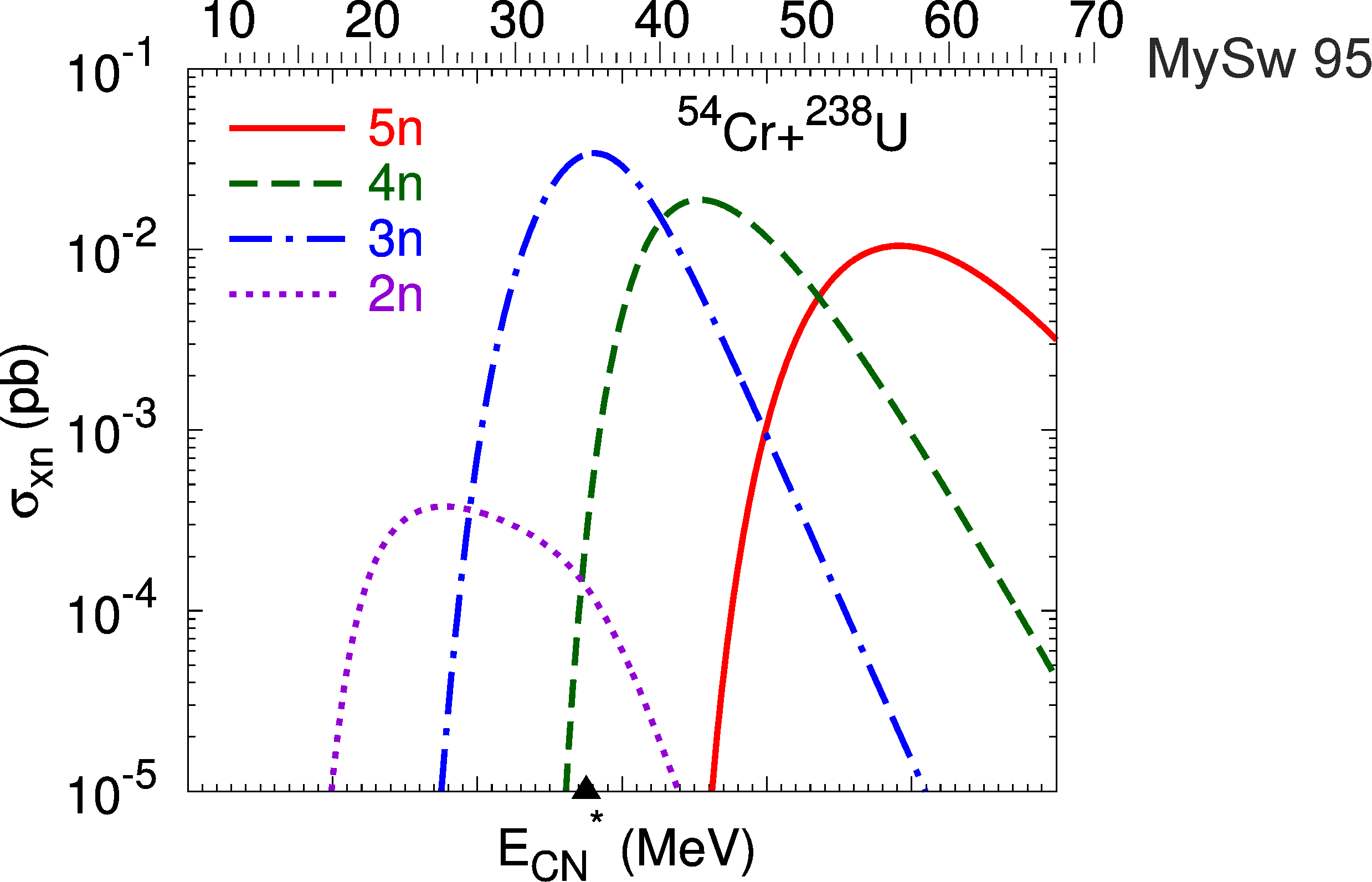 1. Положение максимума
     функции возбуждения
     Е*=35 МэВ?
2. Сечение – фактор падения
     при переходе к 54Cr
     30 – 200?
Г.Г. Адамян
(частное сообщение)
3. Заряд?
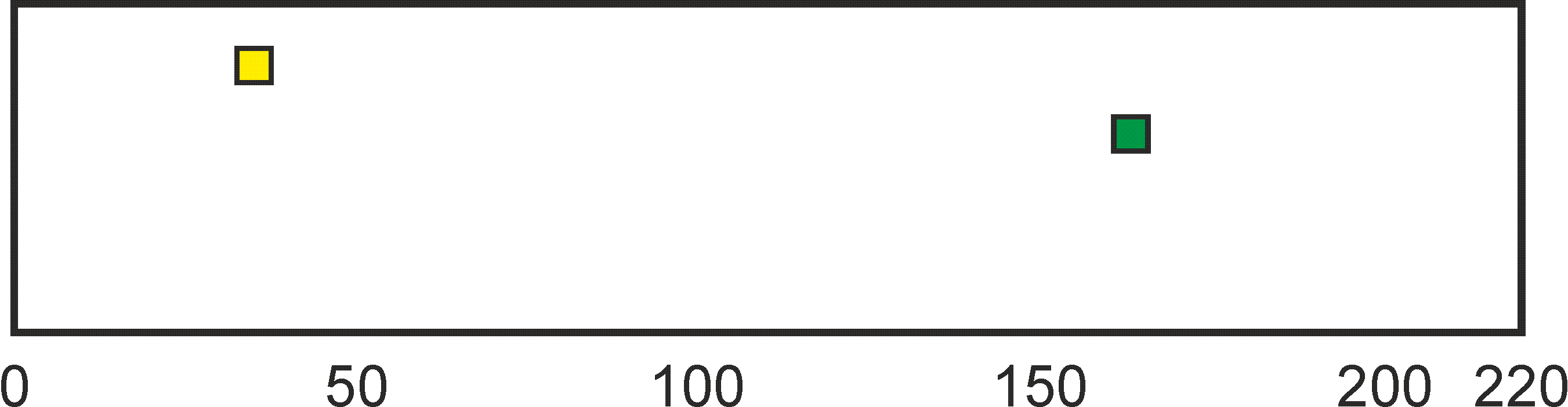 Perspectives
Synthesis  of  new  element  120

249-251Cf(50Ti,3-4n)295-298120        248Cm(54Cr,3-4n)298,299120
                                                   245Cm(54Cr,3-4n)295,296120
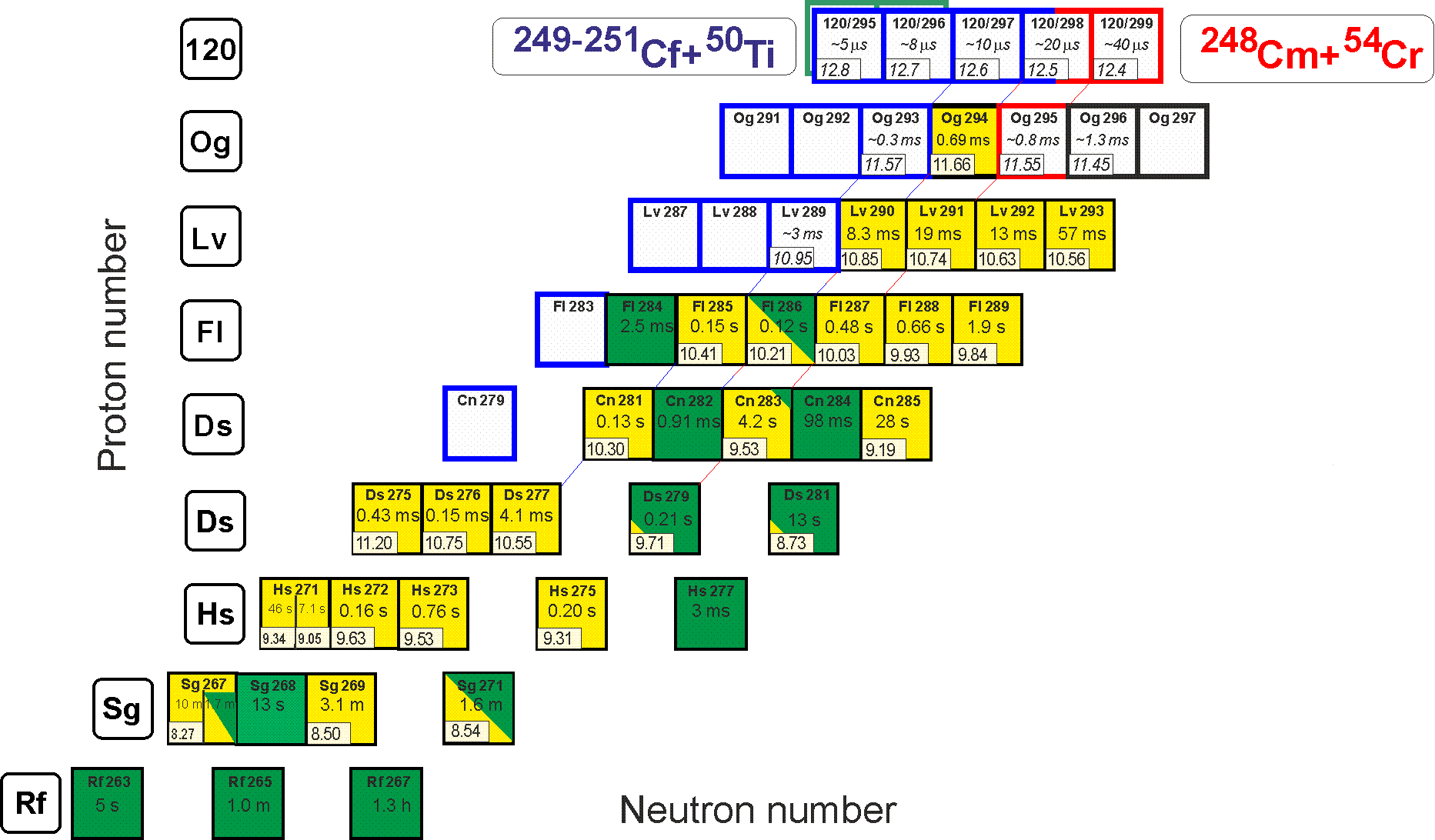 Known  decay  properties